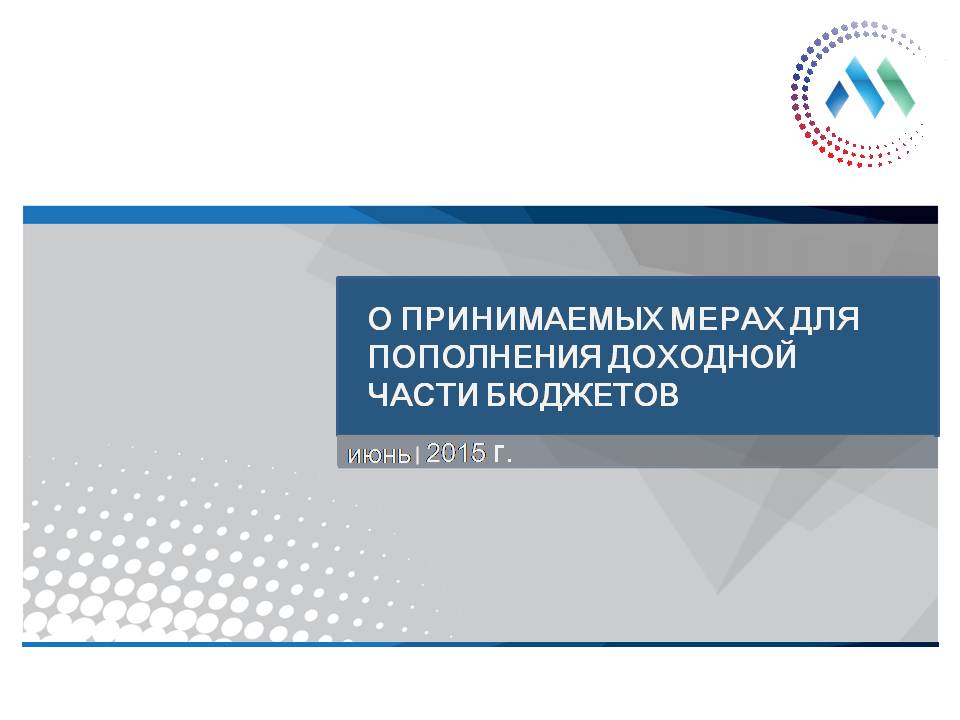 Марксовский муниципальный район
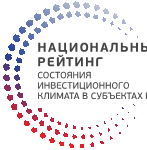 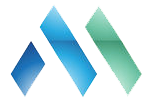 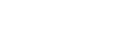 Марксовский муниципальный район
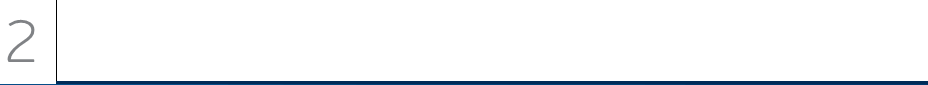 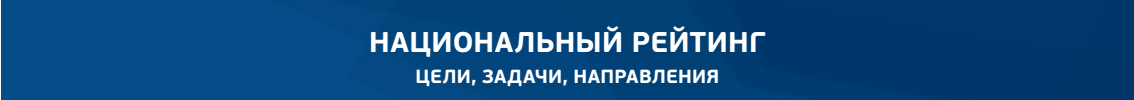 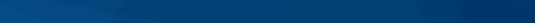 БЮДЖЕТ
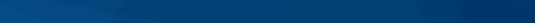 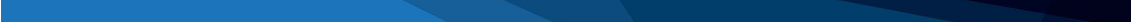 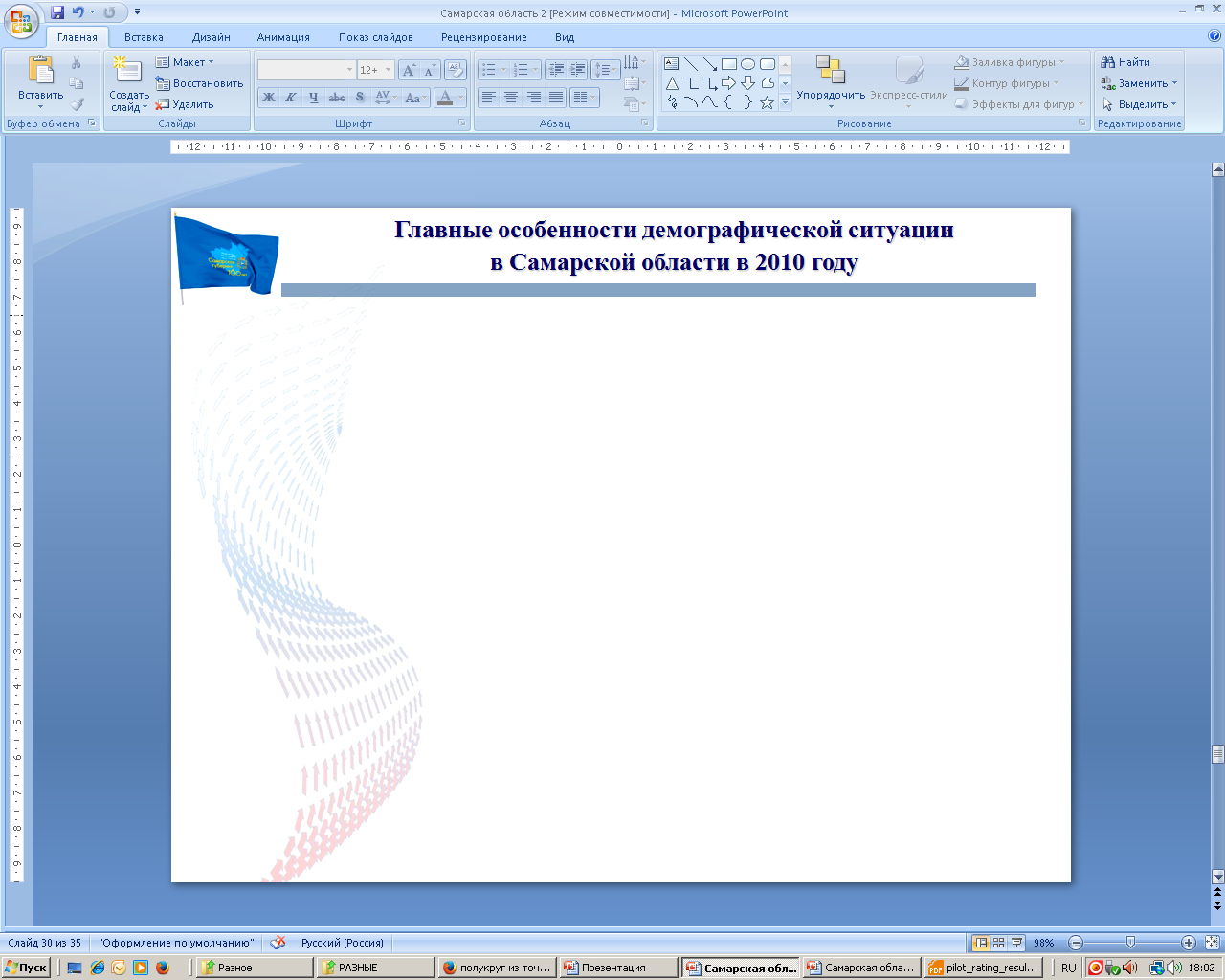 Объем 
налоговых и неналоговых доходов, 
Марксовского района
Объем доходов в 
консолидированный бюджет, 
Марксовского района
налоговые доходы
неналоговые 
доходы
87,5 
млн.руб.
82,9
млн. руб.
66,8
млн.руб.
64,7
млн.руб.
22,7
млн.руб.
16,0
млн.руб.
01.06.2014 г.
01.06.2015 г.
01.06.2014 г.
01.06.2015 г.
01.06.2014 г.
01.06.2015 г.
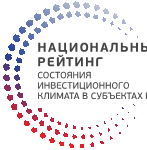 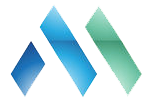 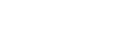 3
Марксовский муниципальный район
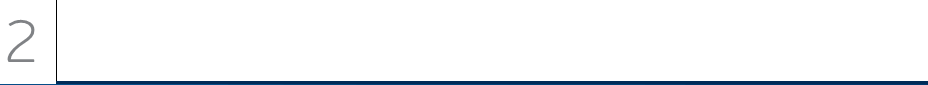 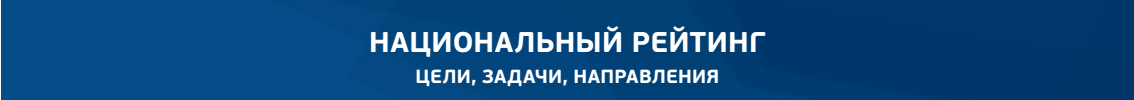 СТРУКТУРА НАЛОГОВЫХ ДОХОДОВ
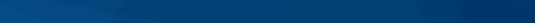 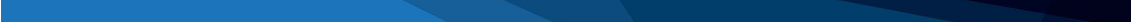 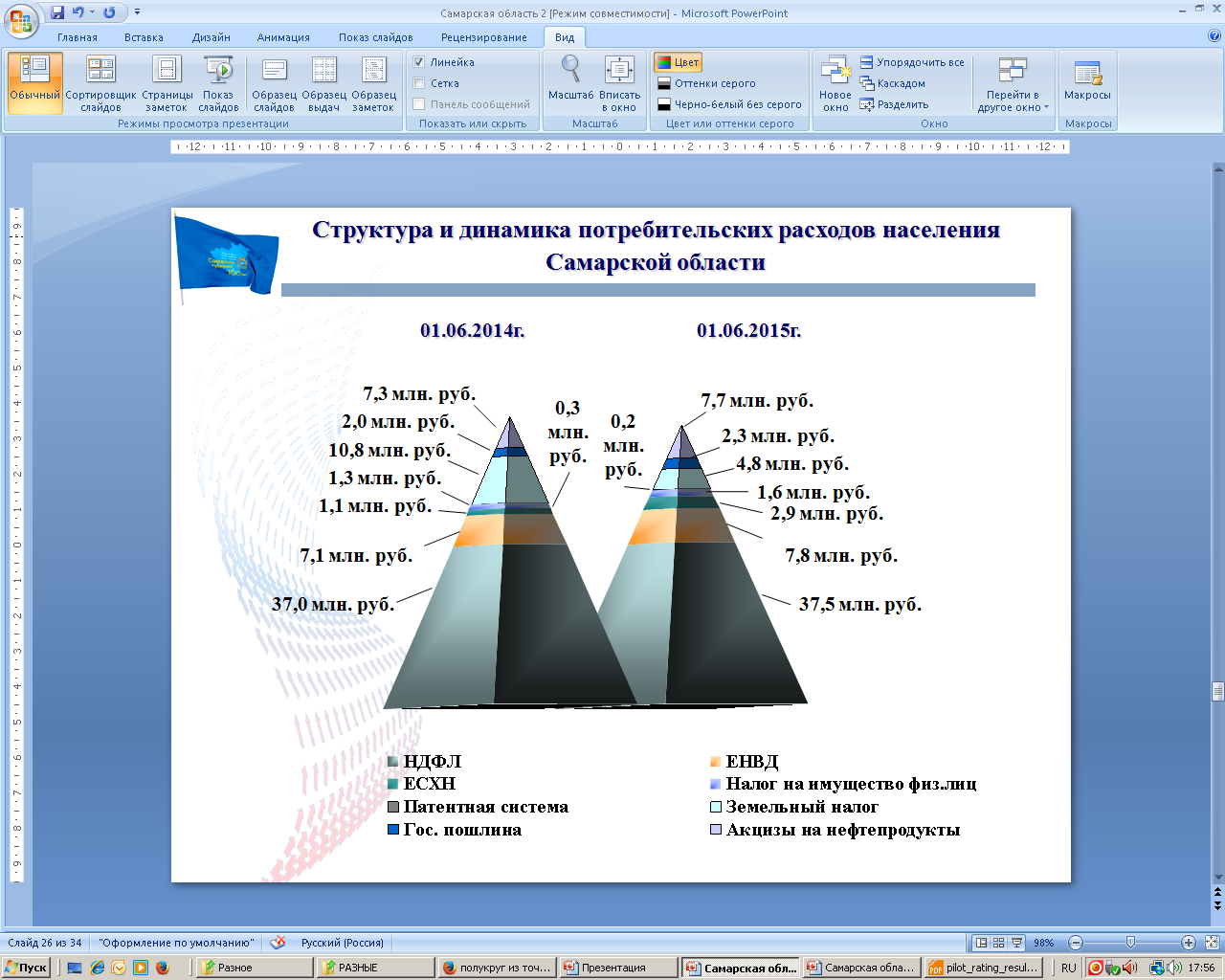 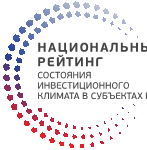 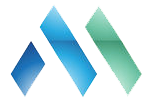 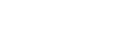 4
Марксовский муниципальный район
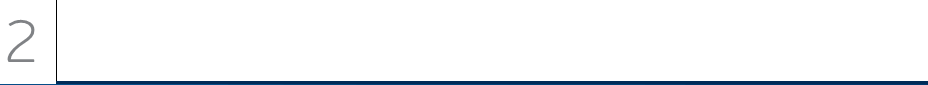 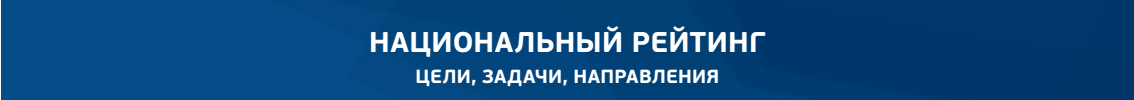 СТРУКТУРА  НЕНАЛОГОВЫХ ДОХОДОВ
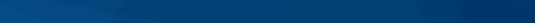 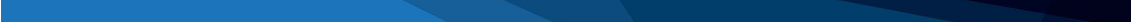 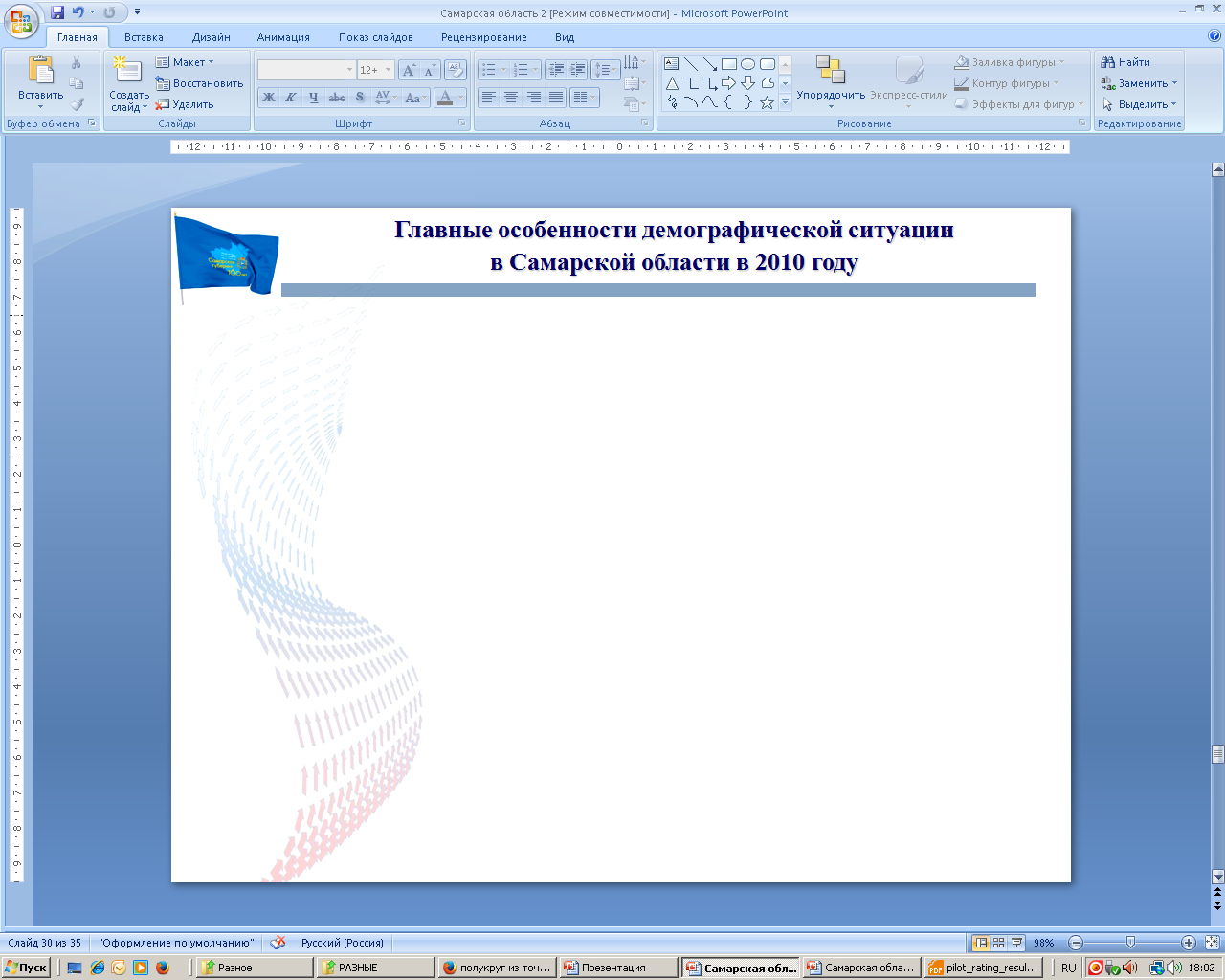 млн. руб.
01.06.14г.
01.06.15г.
7,8
6,0
5,4
3,0
2,5
2,5
1,8
1,3
1,0
0,9
1,7
1,5
0,8
0,8
0,5
0,4
0,5
0,5
0,3
0,3
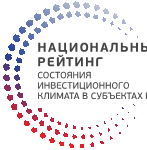 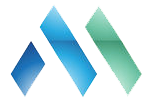 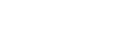 5
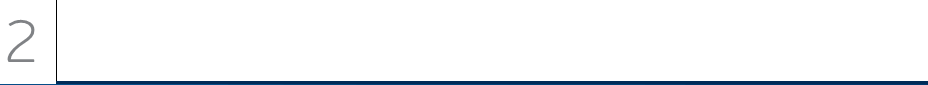 Марксовский муниципальный район
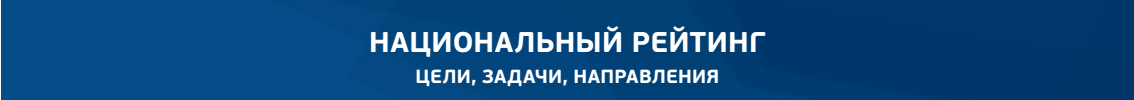 ИНДИВИДУАЛЬНАЯ РАБОТА С НАЛОГОПЛАТЕЛЬЩИКАМИ
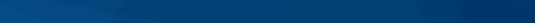 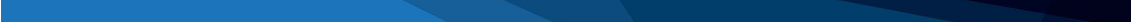 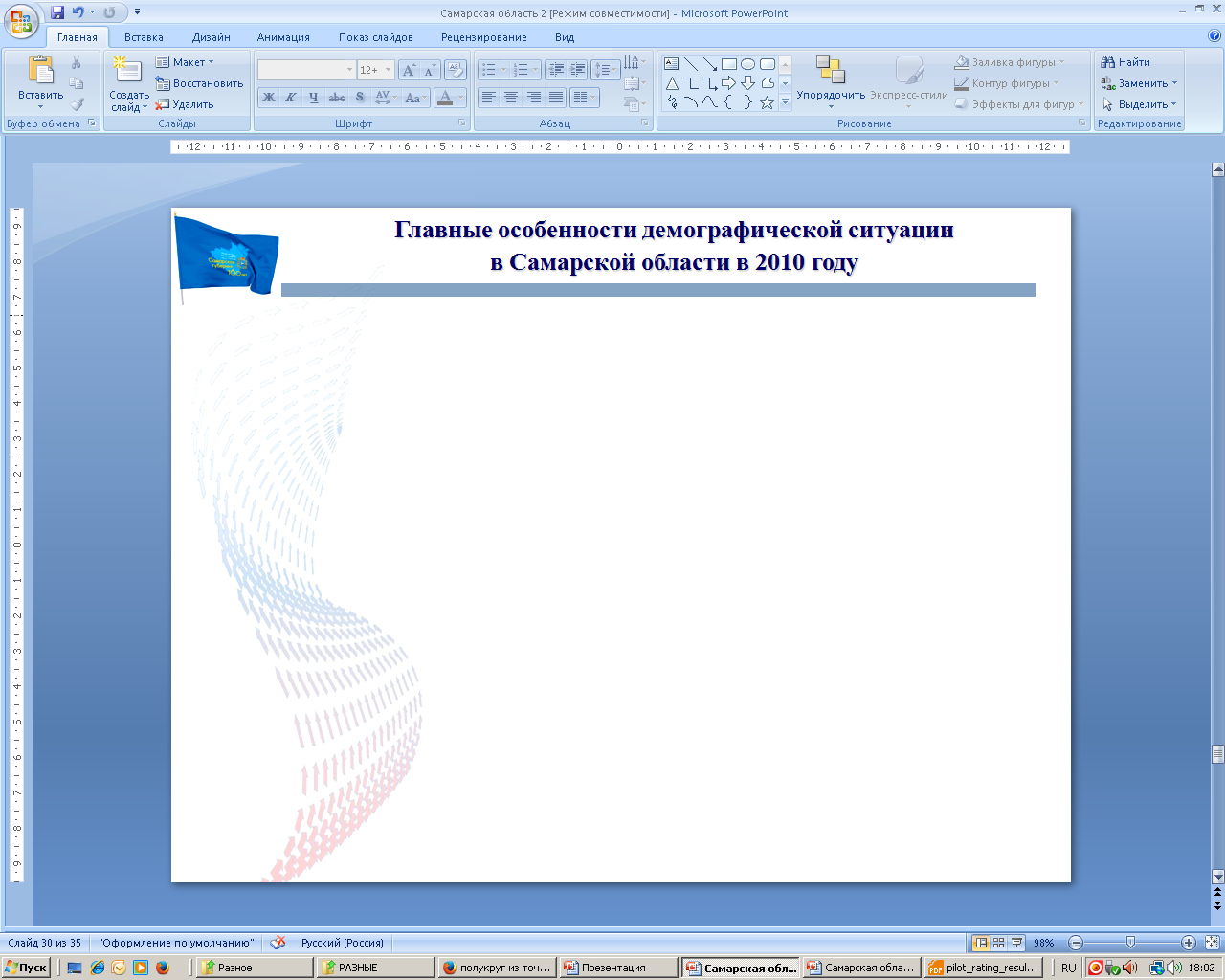 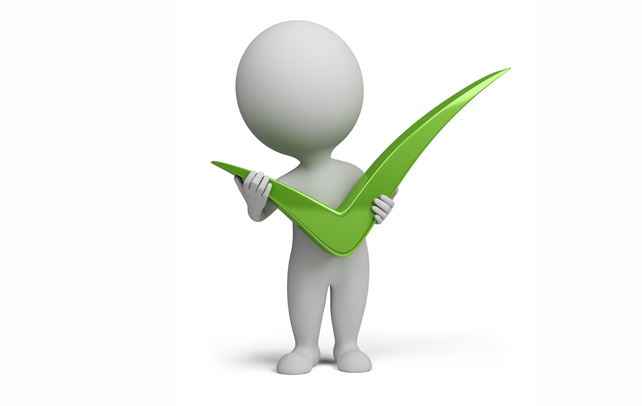 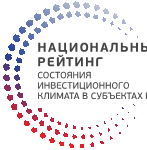 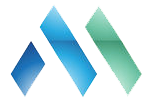 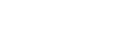 Марксовский муниципальный район
6
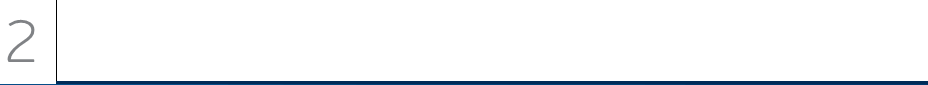 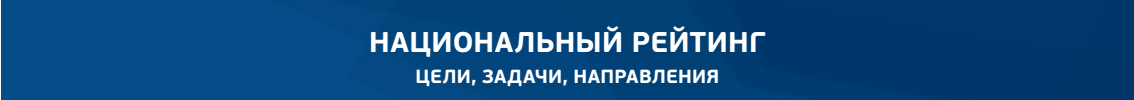 ИНФОРМАЦИОННАЯ РАБОТА
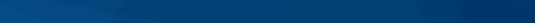 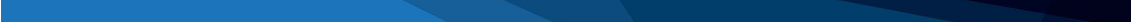 СУММА НЕДОИМКИ СОСТАВИЛА
10,4 МЛН. РУБ.
НАПРАВЛЕНО
68 
ПИСЕМ
ОПЛАЧЕНО
НЕДОИМКИ
0,3 МЛН. РУБ.
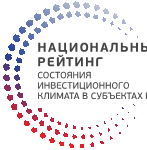 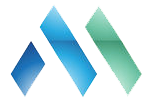 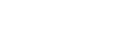 7
Марксовский муниципальный район
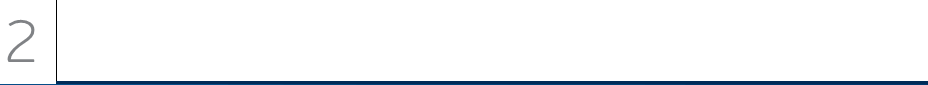 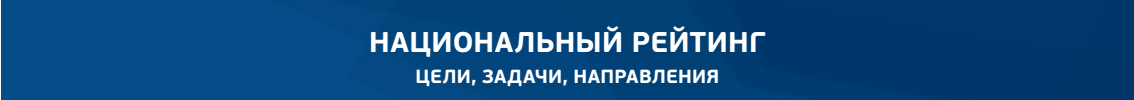 Межведомственные комиссии при администрации
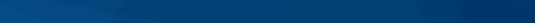 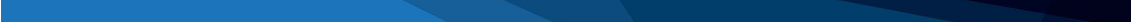 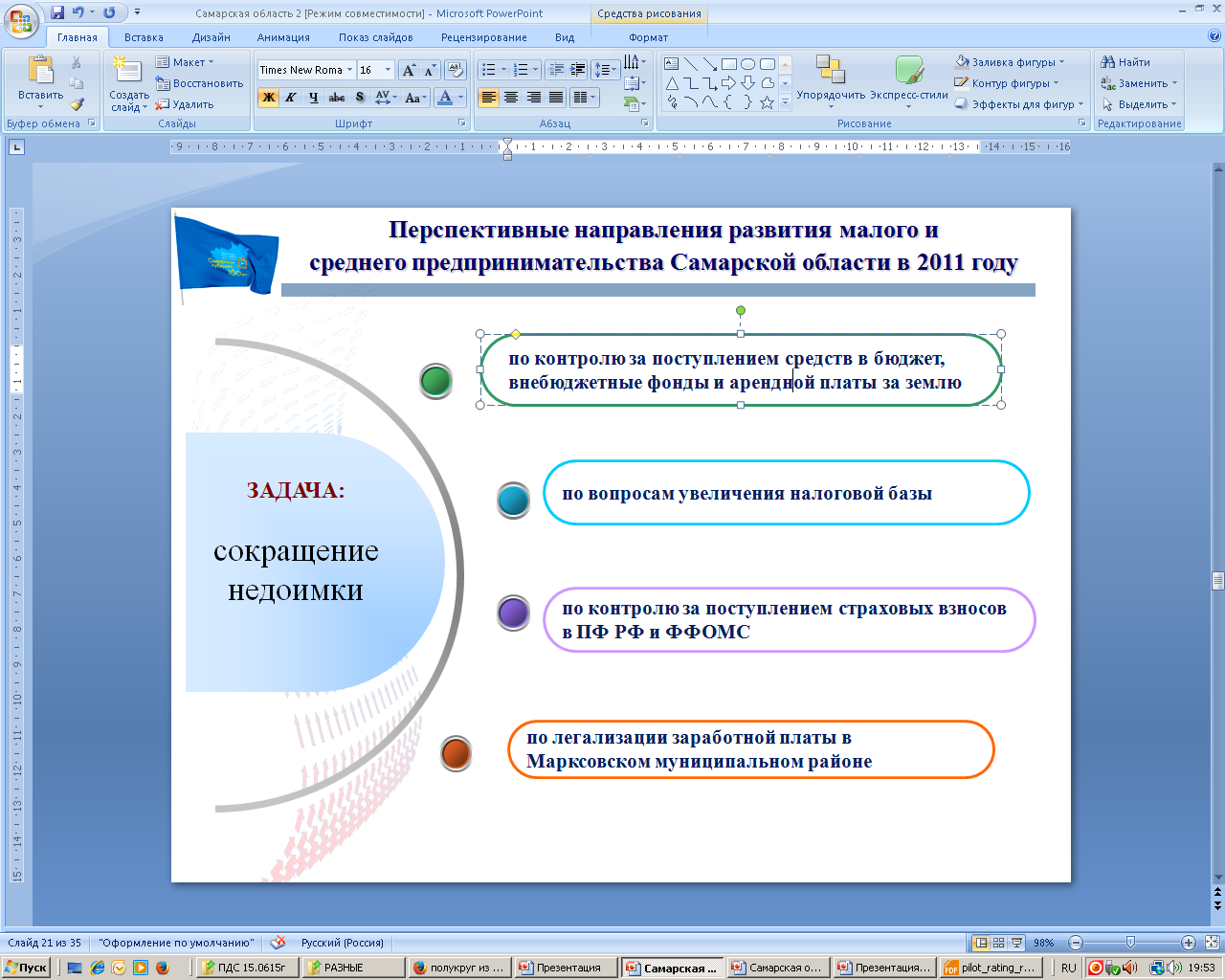 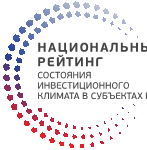 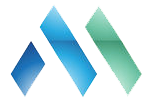 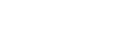 8
Марксовский муниципальный район
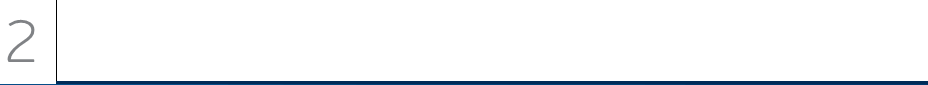 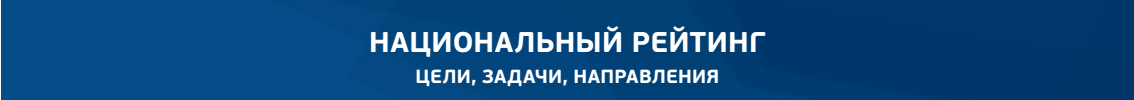 Межведомственные комиссии при администрации
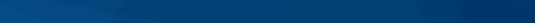 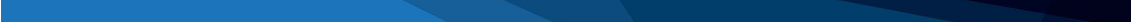 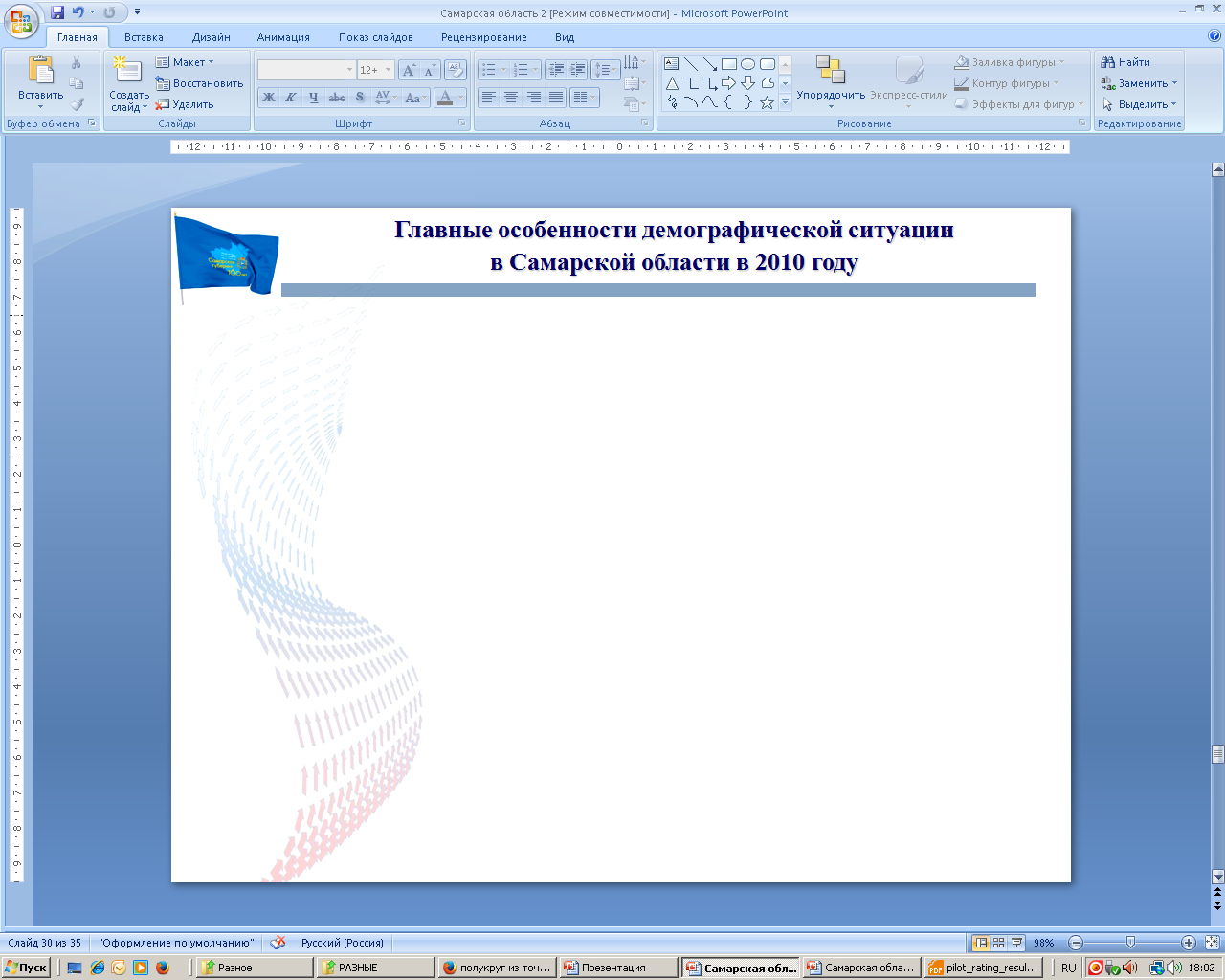 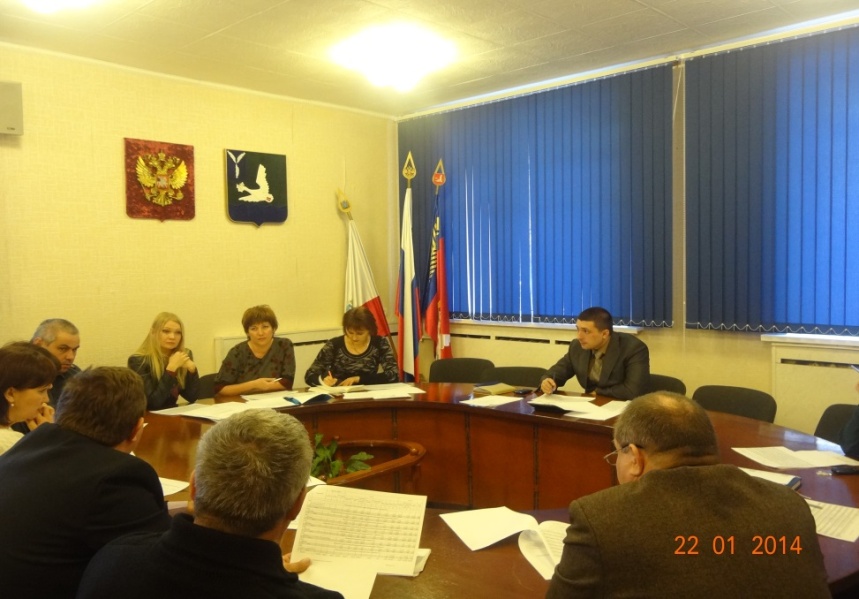 Периодичность проведения заседаний МВК:
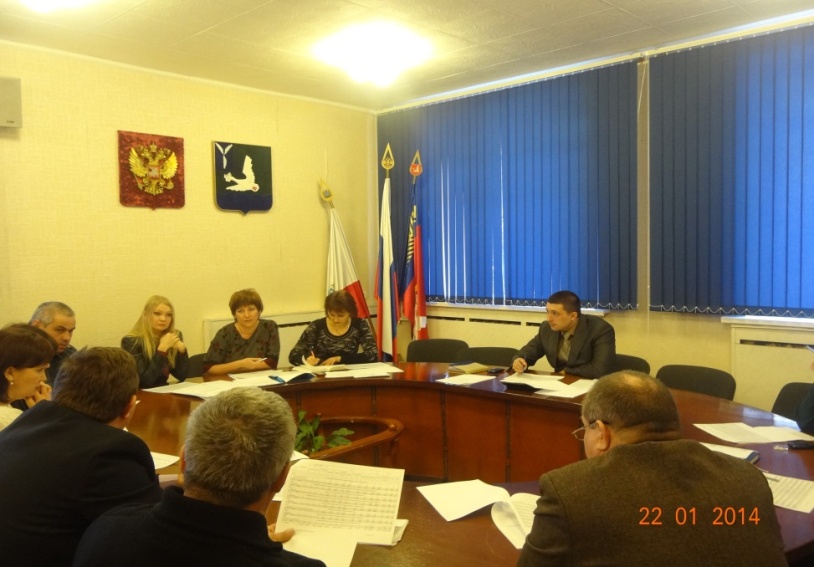 ЕЖЕМЕСЯЧНО
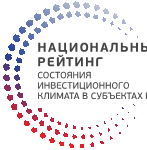 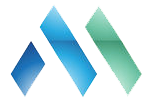 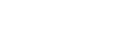 9
Марксовский муниципальный район
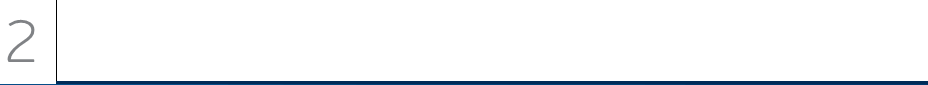 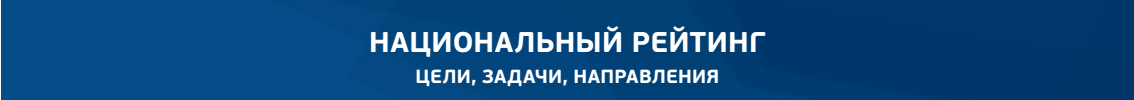 Межведомственные комиссии при администрации
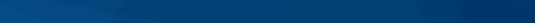 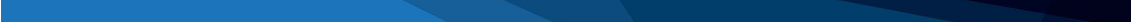 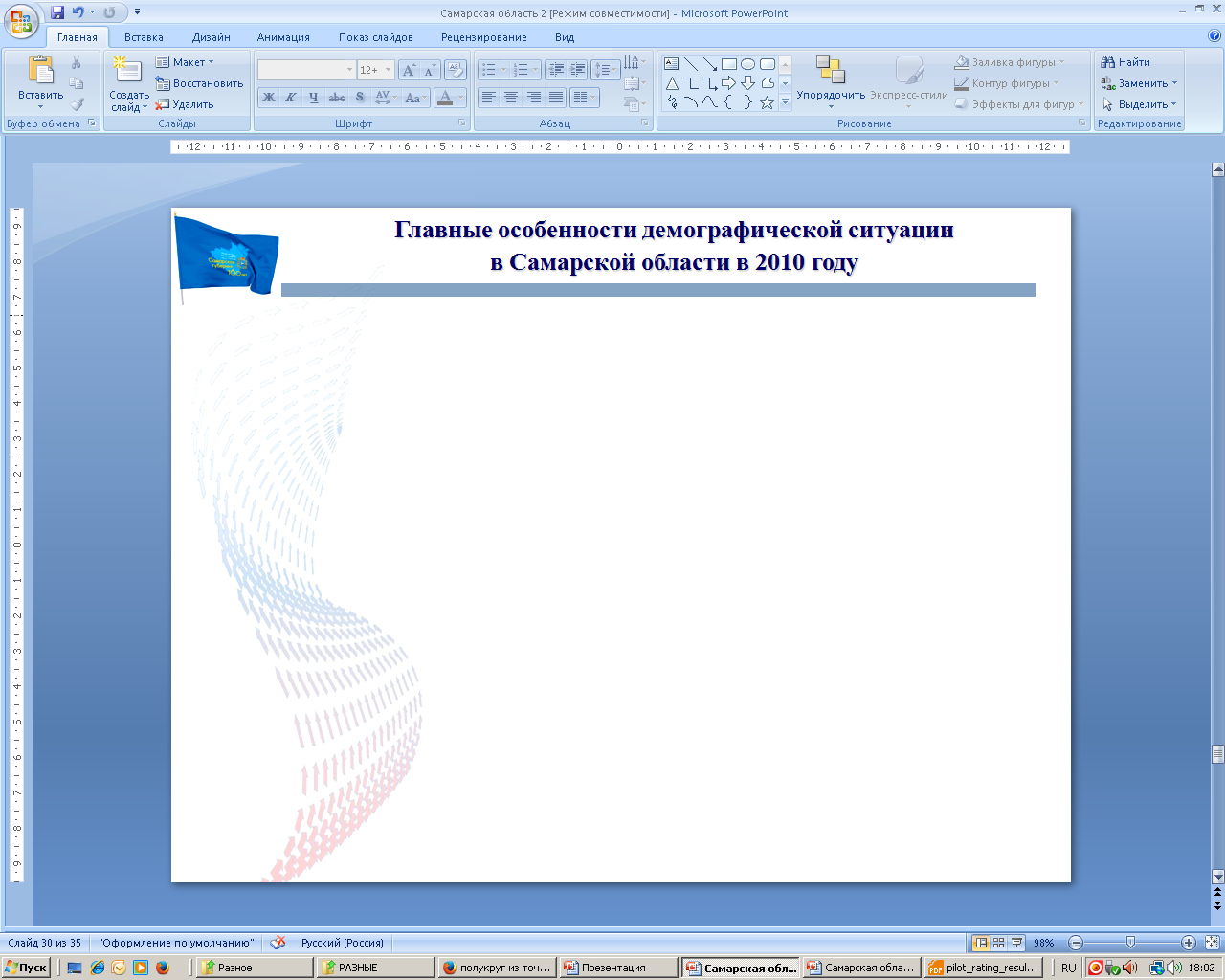 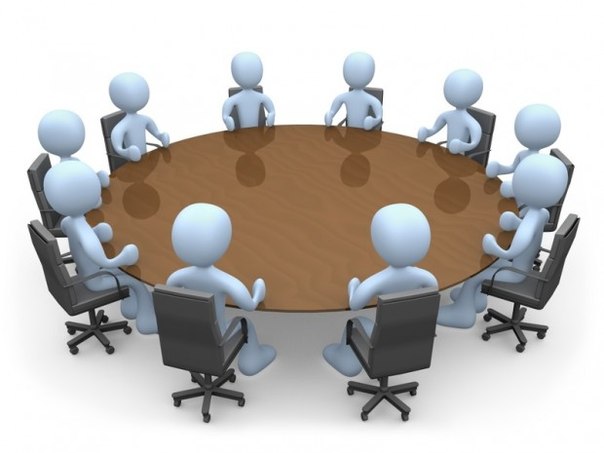 4
ЗАСЕДАНИЯ КОМИССИИ
НЕДОИМКА 
15,3 млн. руб.
92
НАЛОГОПЛАТЕЛЬЩИКА-ДОЛЖНИКА
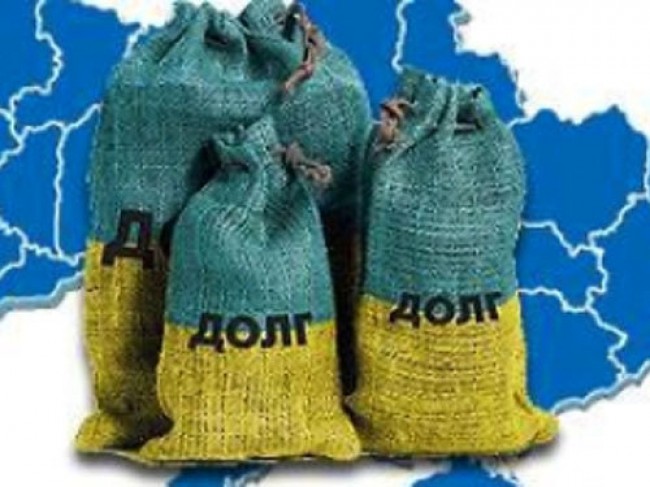 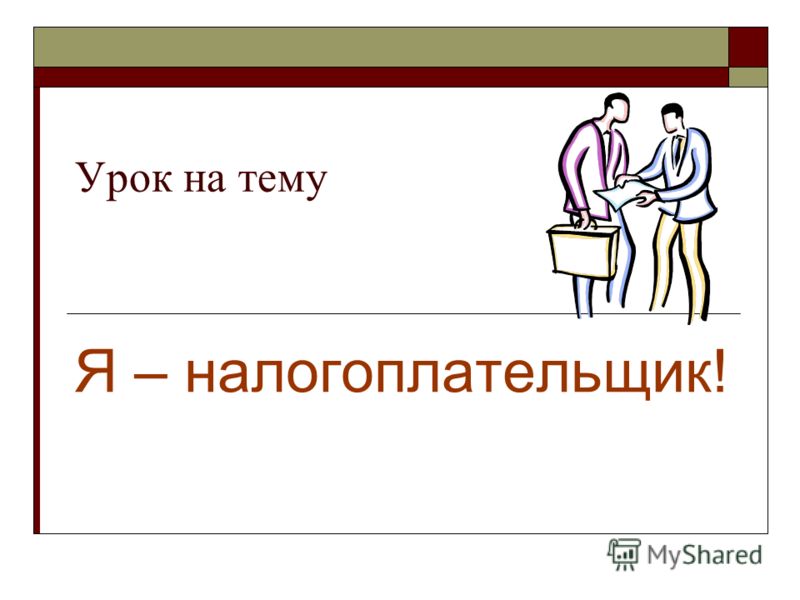 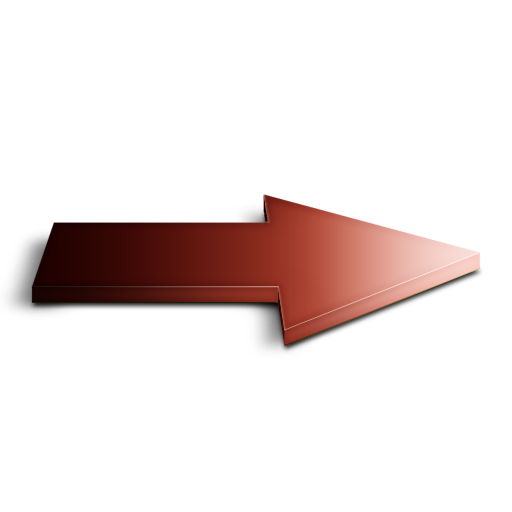 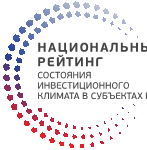 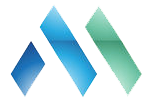 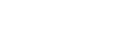 10
Марксовский муниципальный район
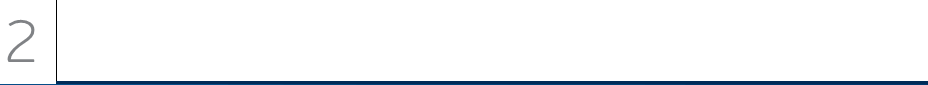 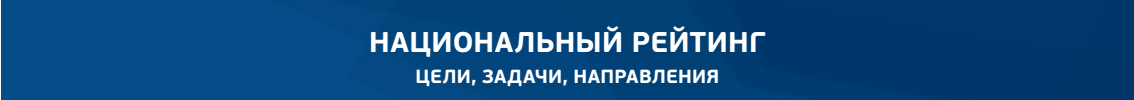 ИТОГИ РАБОТЫ МВК
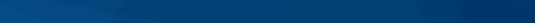 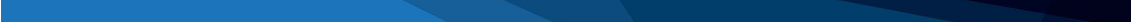 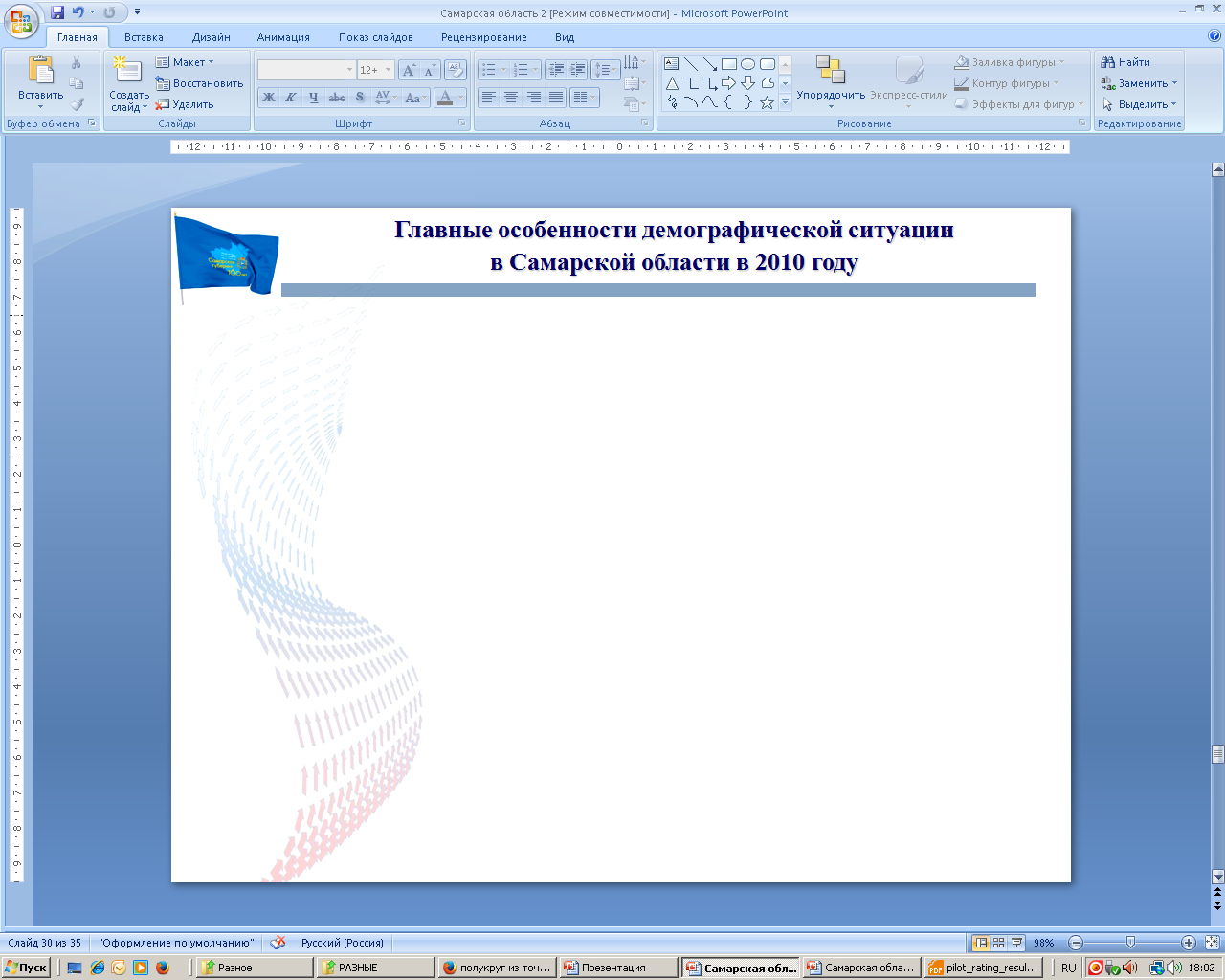 Сумма поступлений по итогам работы комиссии составила:
1,7 млн. руб.
Бюджет района:
109,4 тыс. руб.
Бюджет поселений:
277,3 тыс. руб.
Сумма поступлений в консолидированный бюджет составила:
387 тыс. руб.
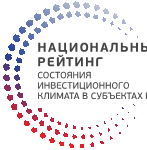 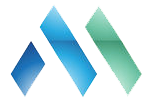 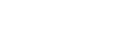 11
Марксовский муниципальный район
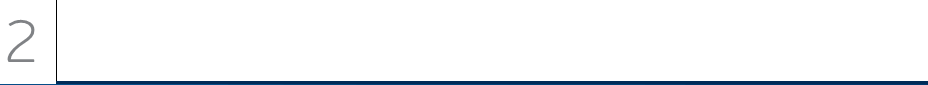 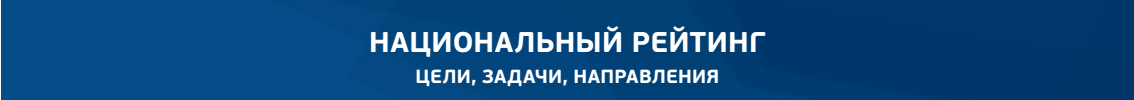 ДИНАМИКА
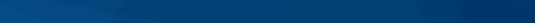 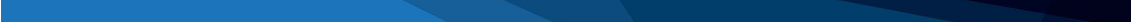 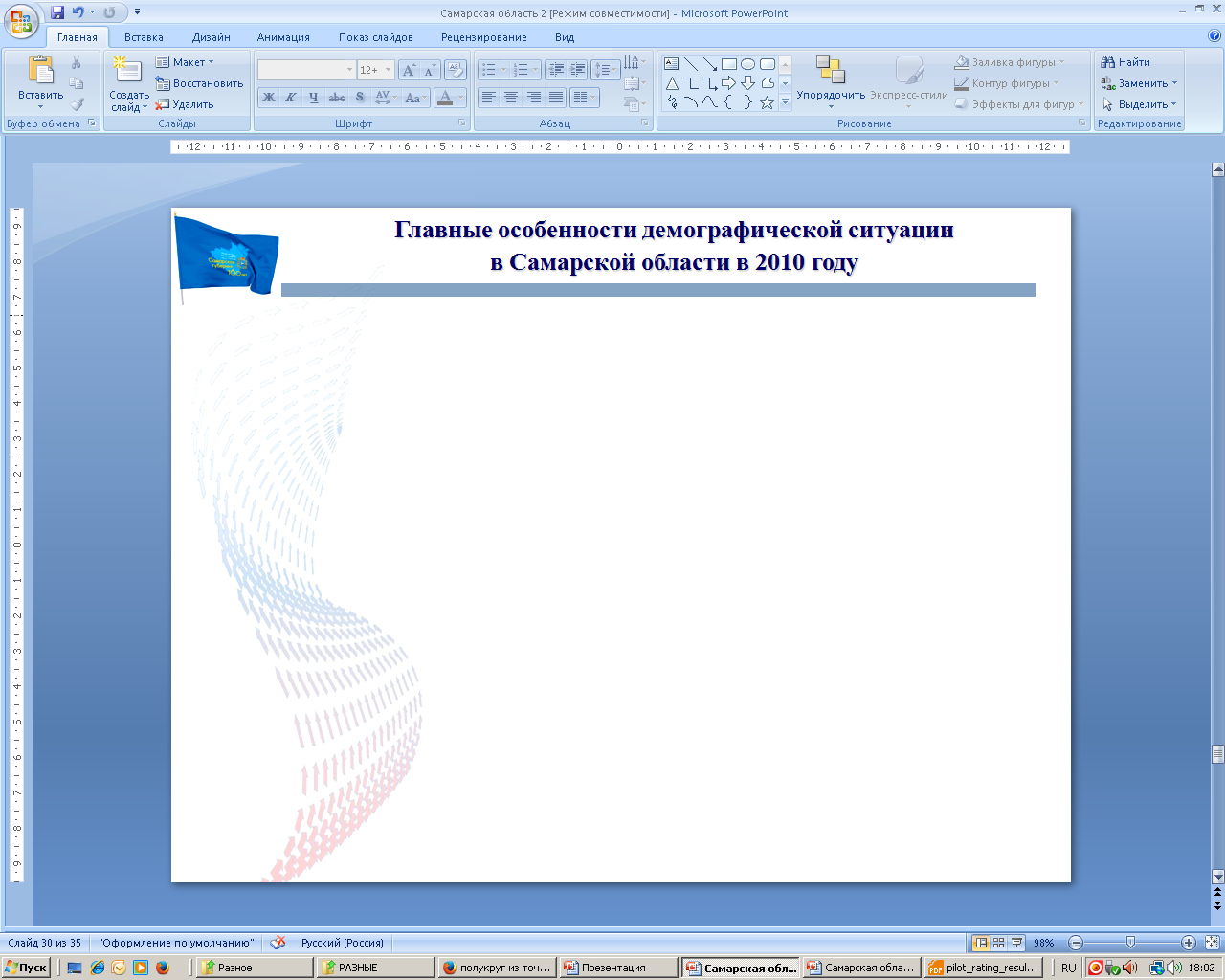 Динамика явки налогоплательщиков-должников на заседания межведомственных комиссий (в %)
48 чел.
33 чел.
37чел.
23 чел.
20чел.
01.06.2013 г.
1.06.2011 г.
01.06.2012 г.
01.06.2014 г.
01.06.2015 г.
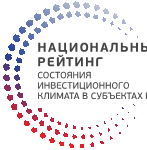 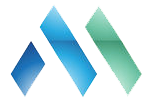 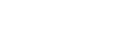 12
Марксовский муниципальный район
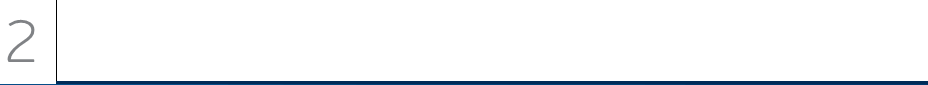 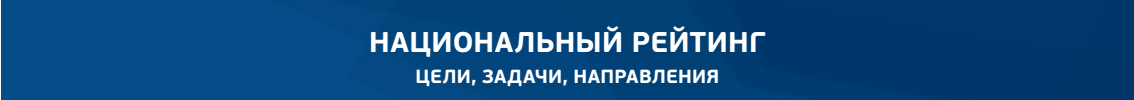 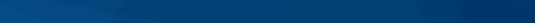 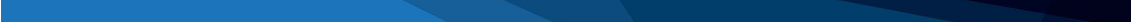 Величина прожиточного минимума по Саратовской области
Динамика среднемесячной заработной платы и среднемесячной численности работников, в % к предыдущему году
СРЕДНЕМЕСЯЧНАЯ ЗАРАБОТНАЯ ПЛАТА ПО Марксовскому району  –  16 271 руб.

СРЕДНЕМЕСЯЧНАЯ ЗАРАБОТНАЯ ПЛАТА ПО Саратовской области – 21602,6руб.
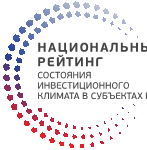 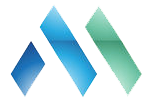 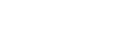 13
Марксовский муниципальный район
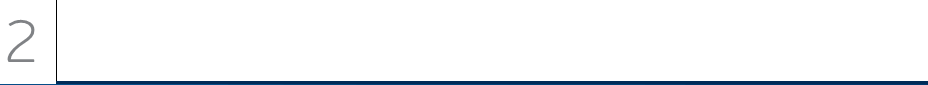 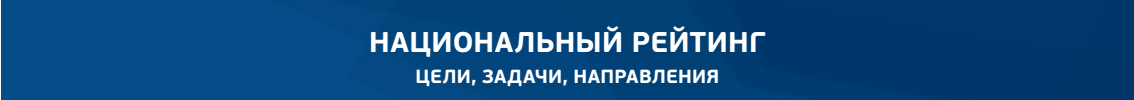 Вопросы легализации заработной платы
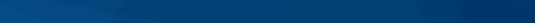 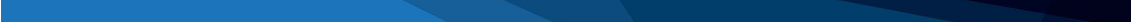 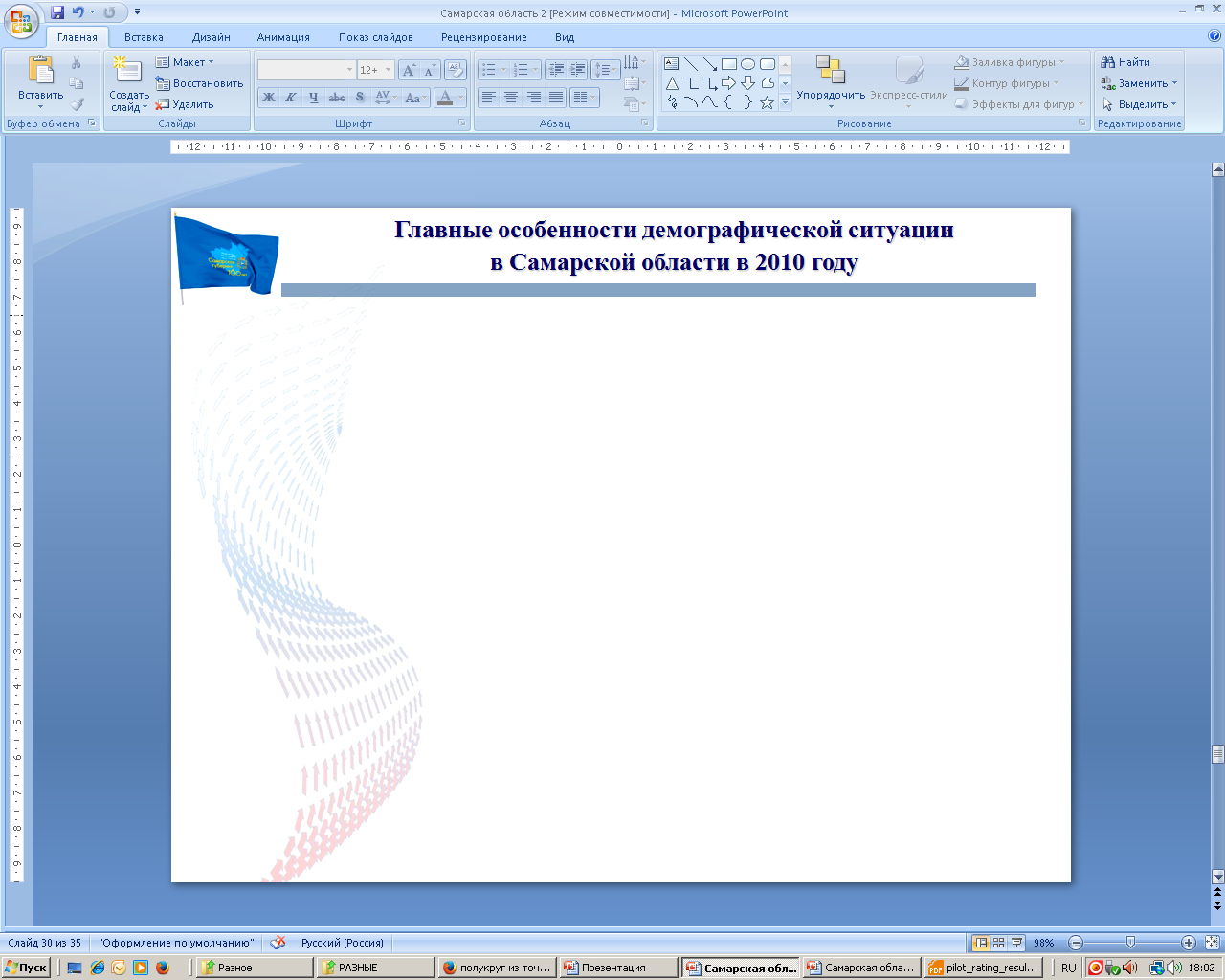 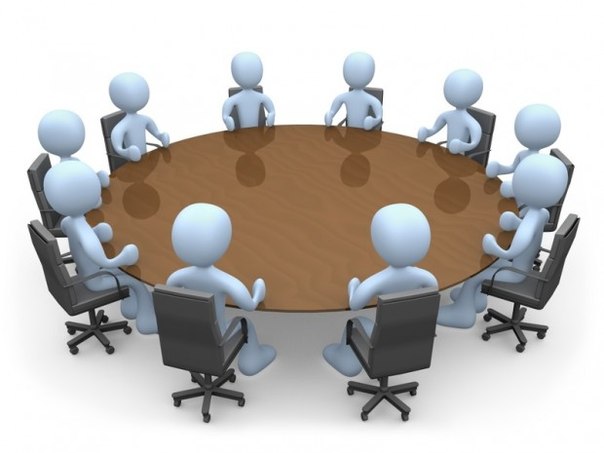 2
ЗАСЕДАНИЯ КОМИССИИ
8
РУКОВОДИТЕЛЕЙ
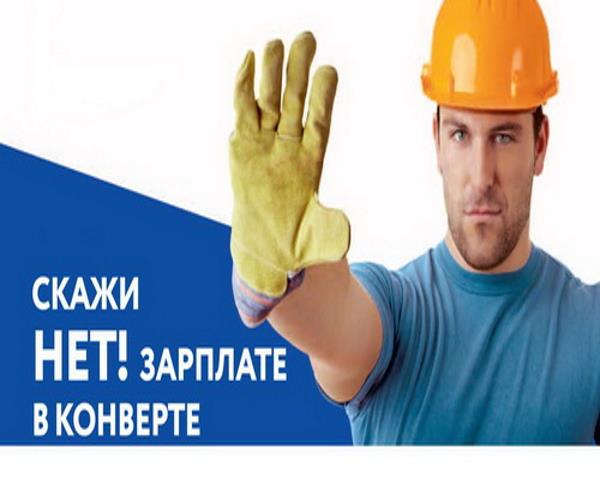 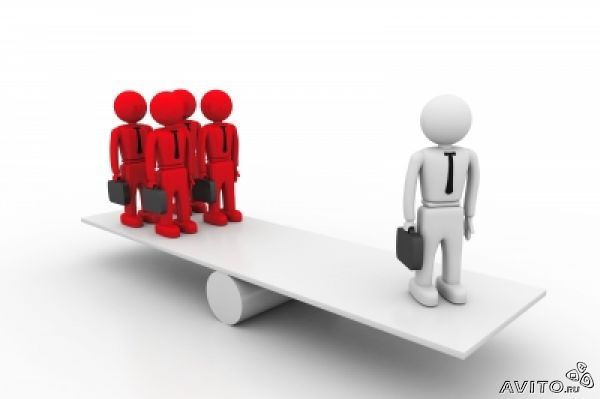 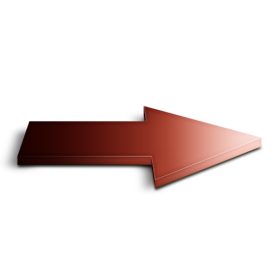 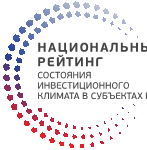 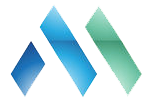 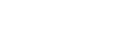 14
Марксовский муниципальный район
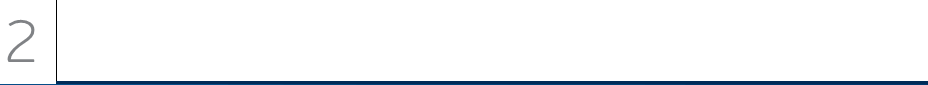 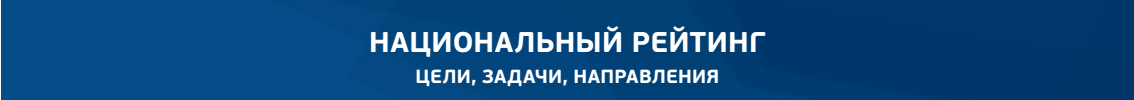 Среднеотраслевая заработная плата по району
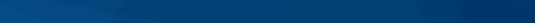 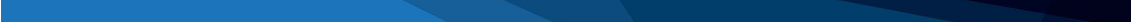 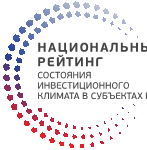 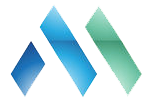 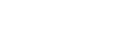 15
Марксовский муниципальный район
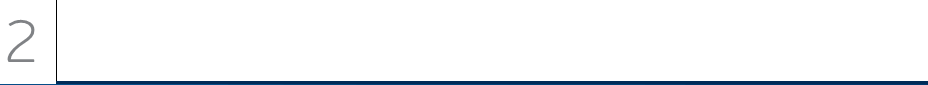 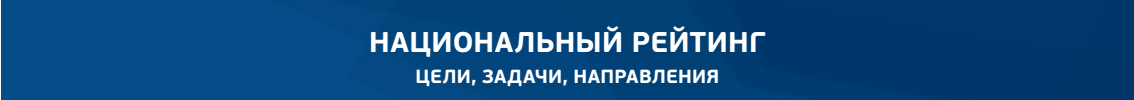 ПЛАТА ЗА НЕГАТИВНОЕ ВОЗДЕЙСТВИЕ НА ОКРУЖАЮЩУЮ СРЕДУ
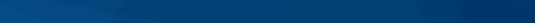 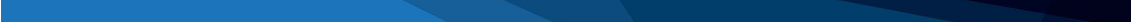 Федеральный закон от 10 января 2002 г. N 7-ФЗ «Об охране окружающей среды» определяет правовые основы государственной политики в области охраны окружающей среды. 
За негативное воздействие на  окружающую охраны окружающей среды с юридических лиц и индивидуальных предпринимателей взимается плата.
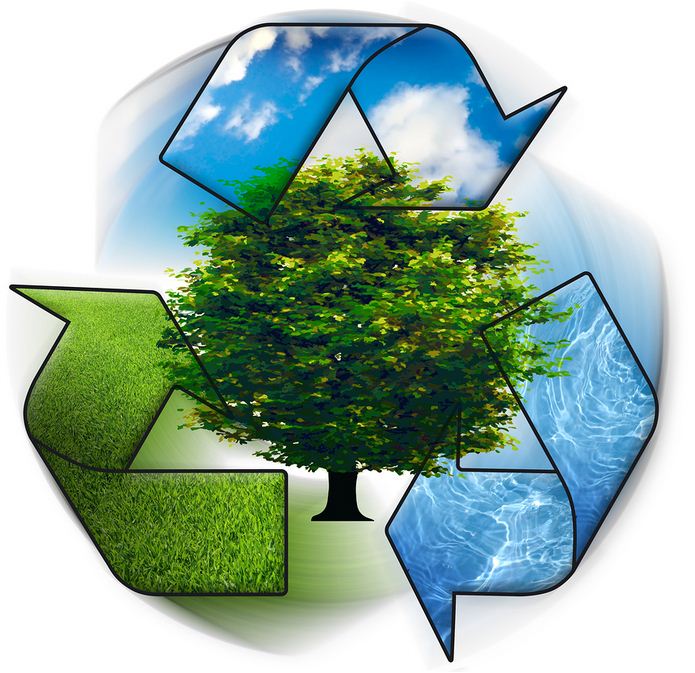 РАЗМЕР ШТРАФа:

с юридических лиц - от 50 до 100 тыс. руб.;

с ИП и должностных лиц – от 3 до 6 тыс. руб.
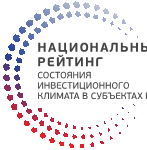 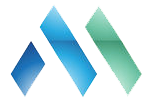 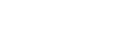 Марксовский муниципальный район
16
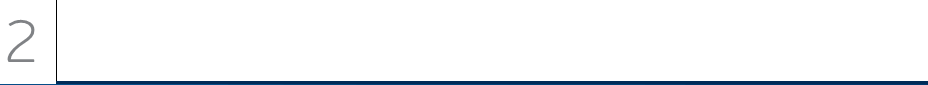 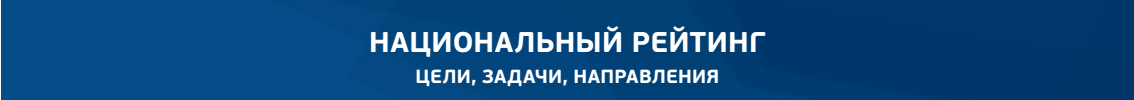 НЕСТАЦИОНАРНЫЕ ТОРГОВЫЕ ОБЪЕКТЫ
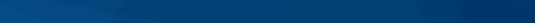 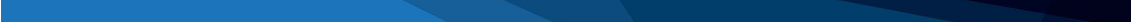 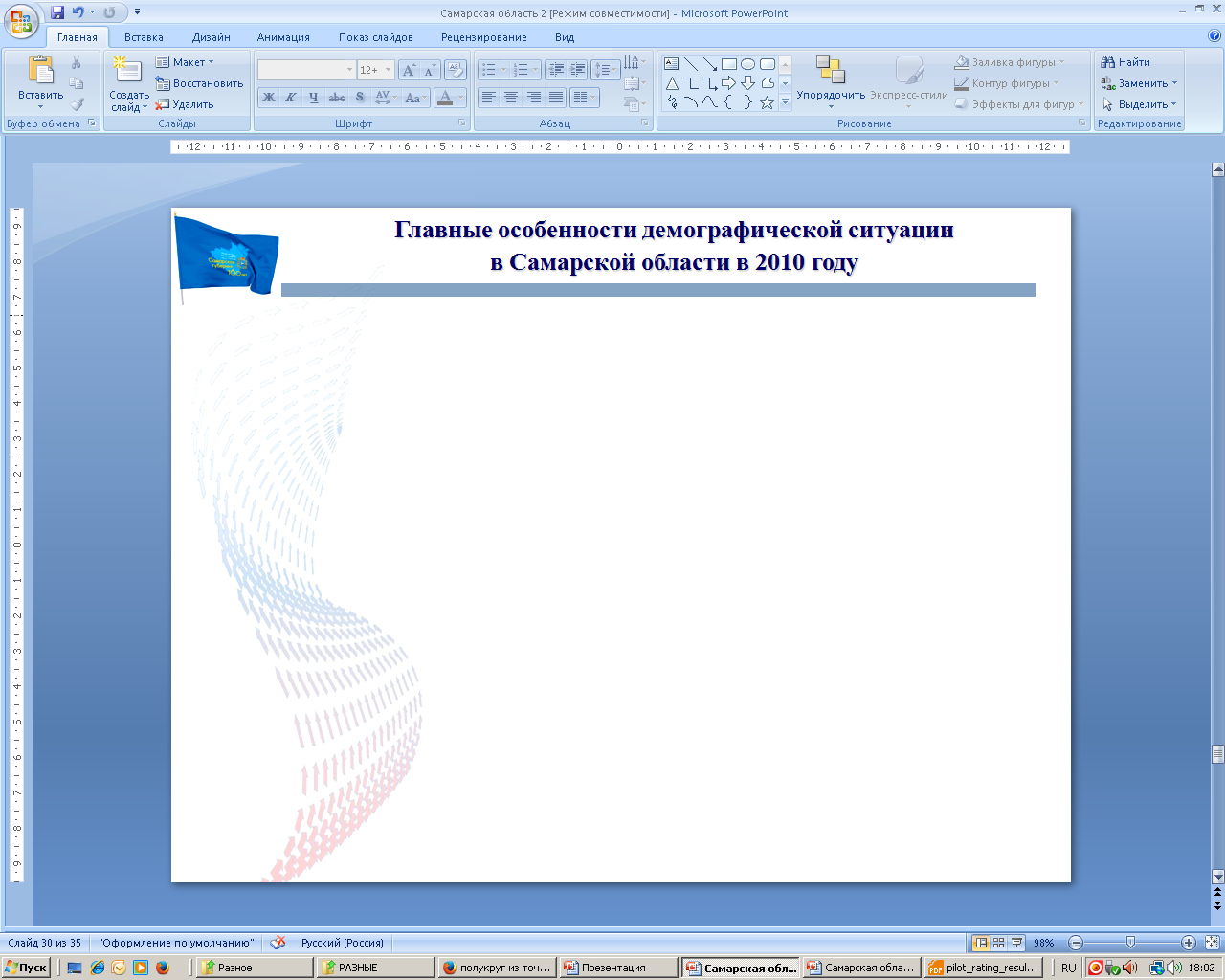 Планируемое поступление средств в бюджет после проведения конкурсных процедур  более 316 тыс.рублей
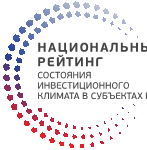 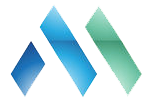 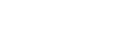 17
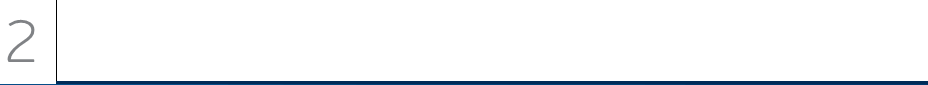 Марксовский муниципальный район
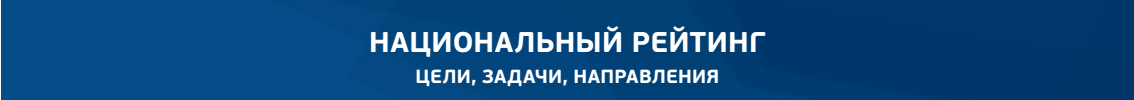 Рейдовые мероприятия
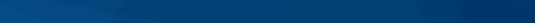 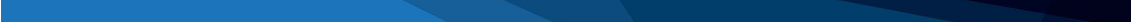 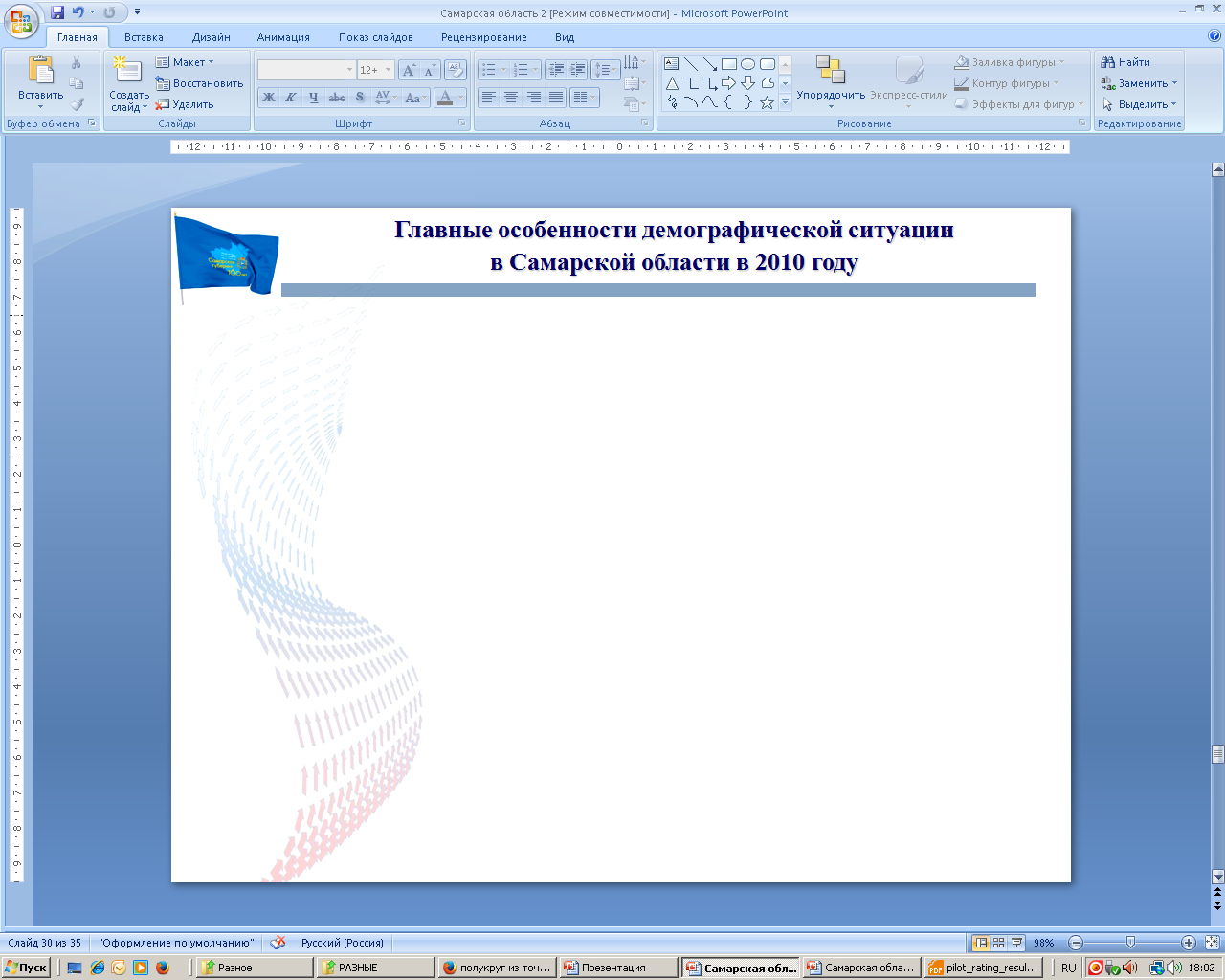 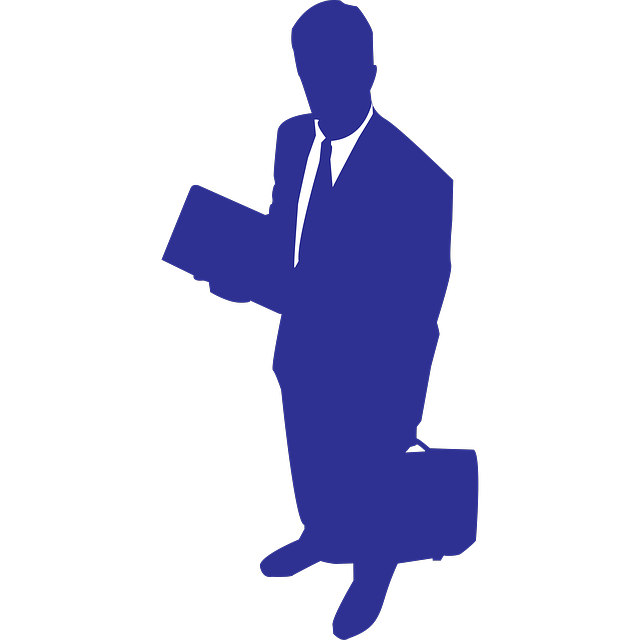 Рейдовые мероприятия проводятся в целях выявления:


 лиц, осуществляющих предпринимательскую деятельность без регистрации;


объектов недвижимого имущества и земельных участков используемых без регистрации права или вида разрешенного использования; 


факта (фактов) нарушения трудового законодательства РФ.
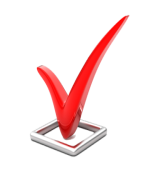 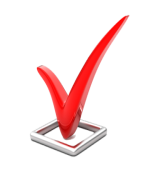 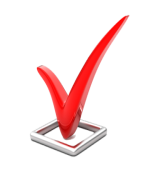 рассмотрено
 78 дел,
вынесено:
общая сумма штрафов – 
56 тыс.руб.
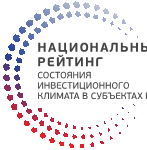 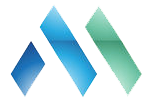 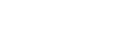 18
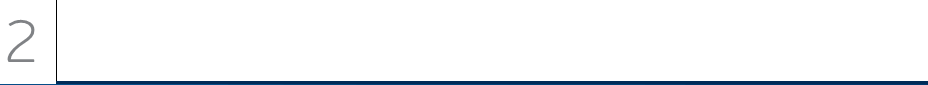 Марксовский муниципальный район
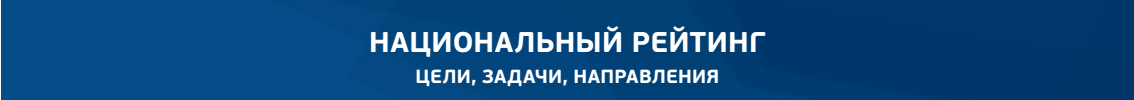 Рейдовые мероприятия
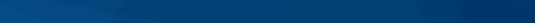 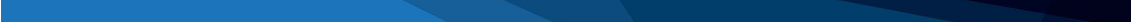 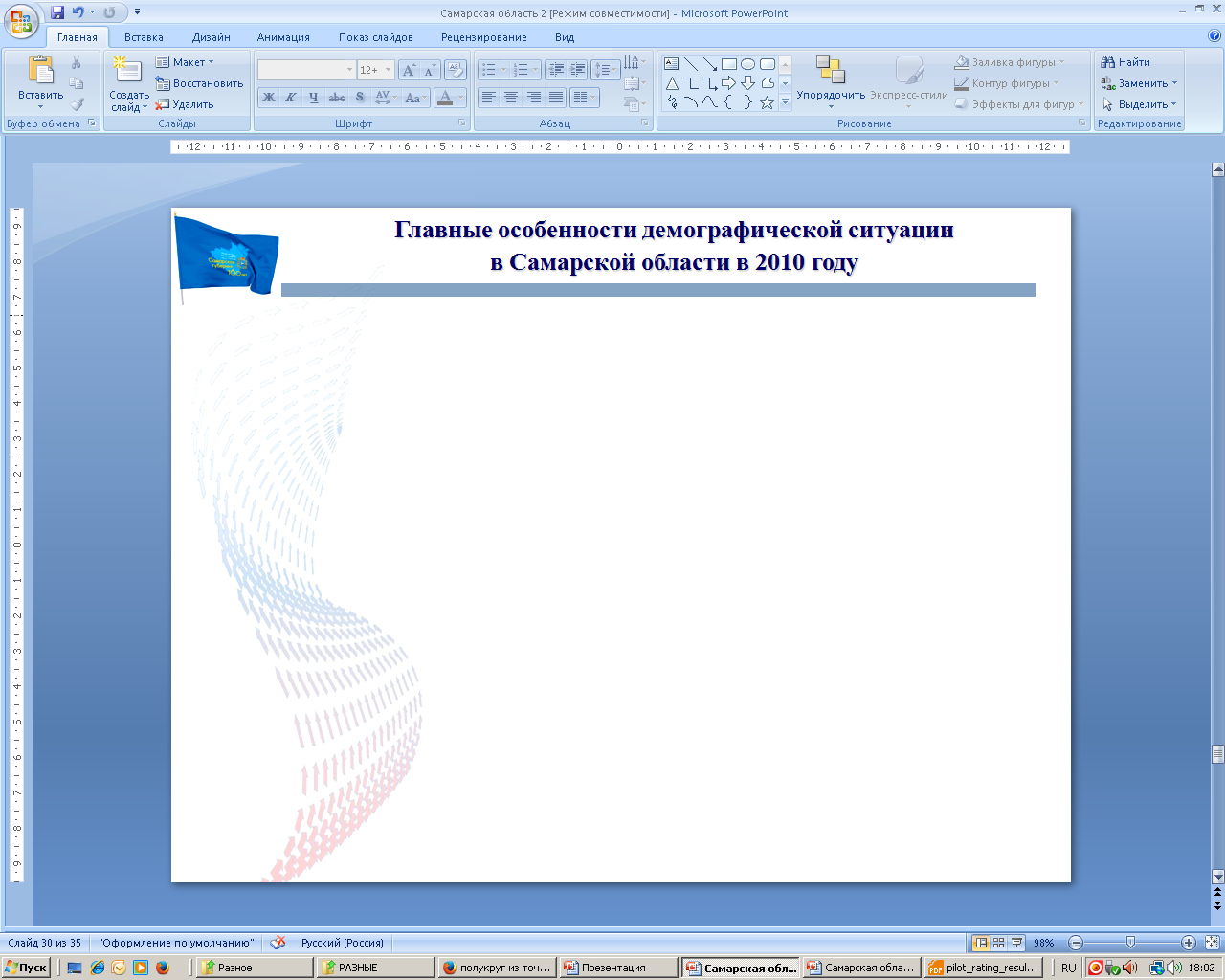 Предупреждений
53
Штрафов
25
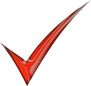 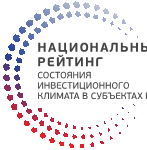 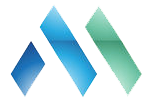 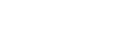 19
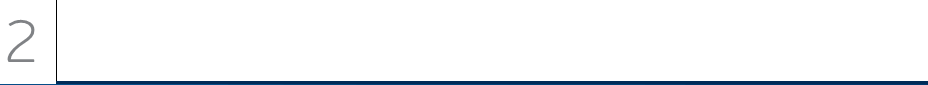 Марксовский муниципальный район
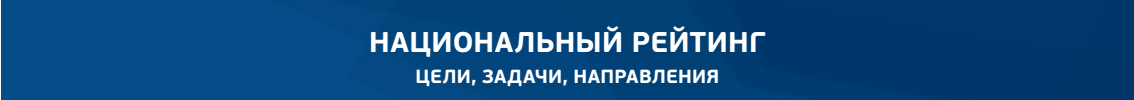 Административный ресурс АММР
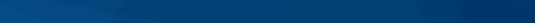 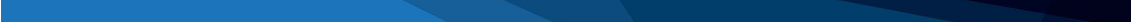 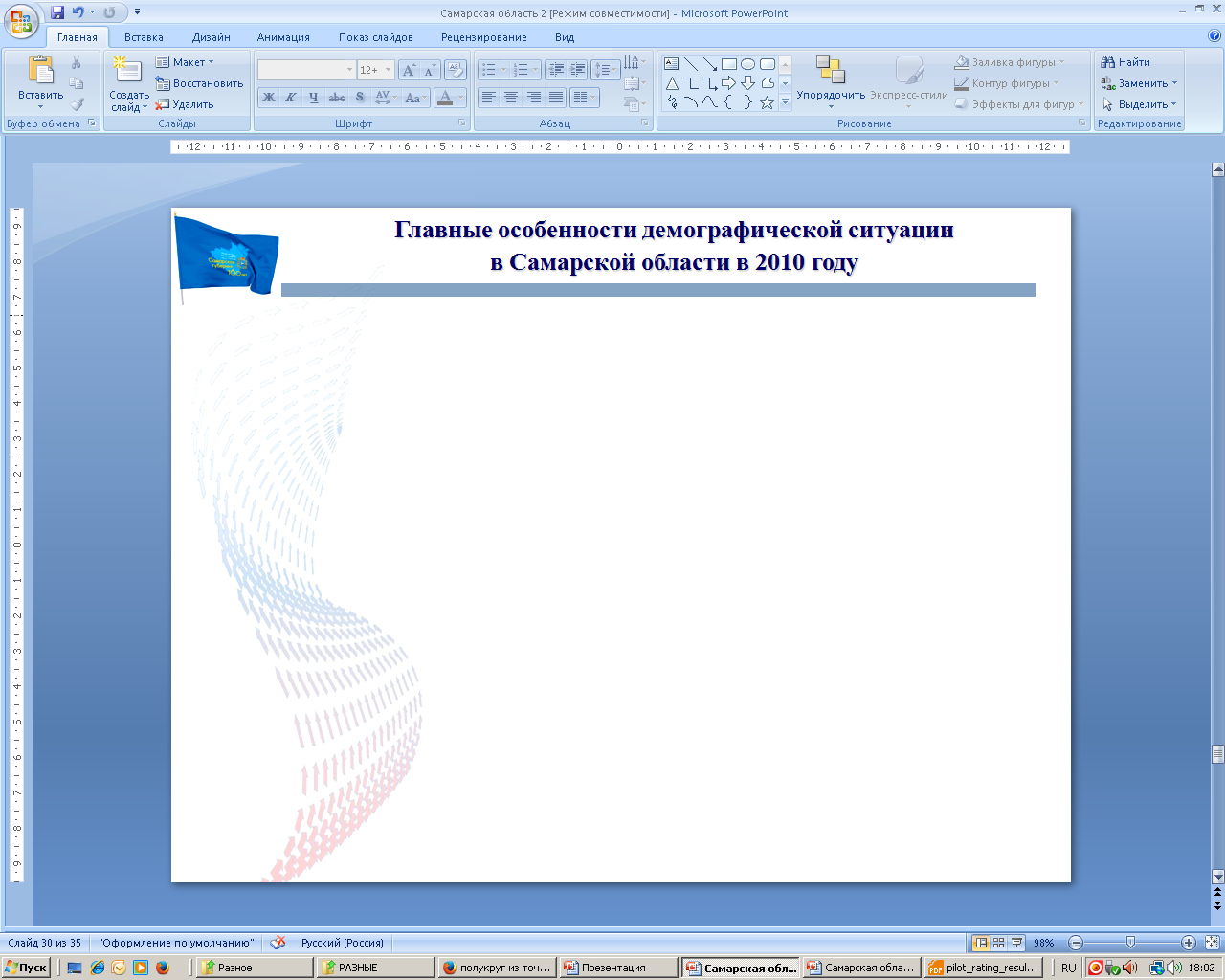 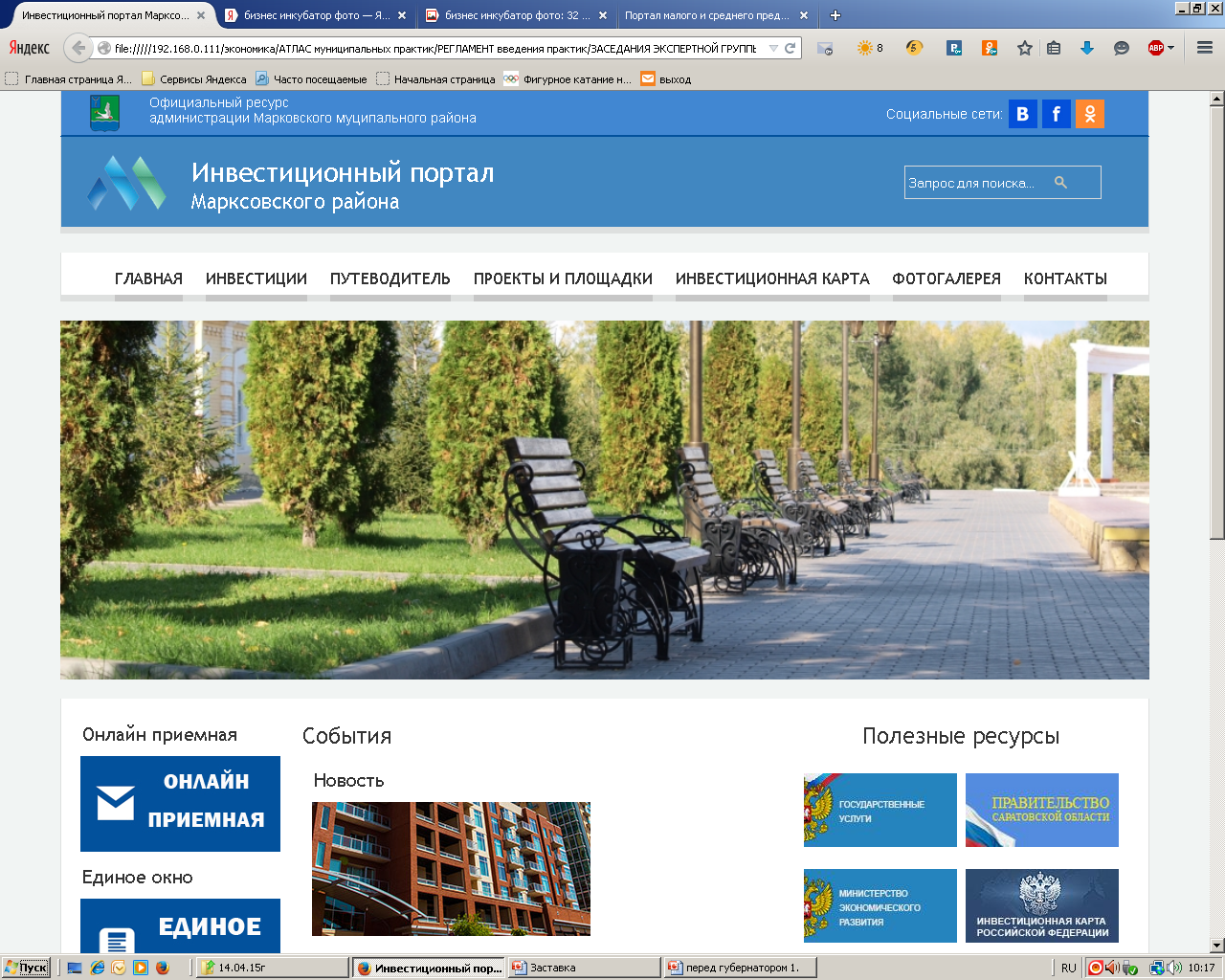 Инвестиционный портал Марксовского района
Штрафов
25
http://www.marxinvest.ru
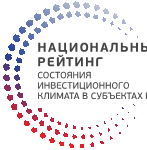 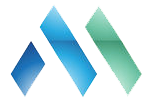 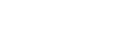 19
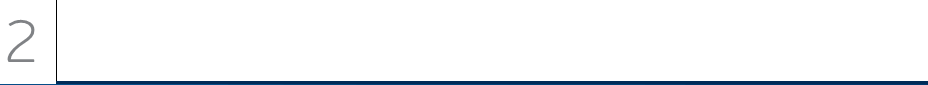 Марксовский муниципальный район
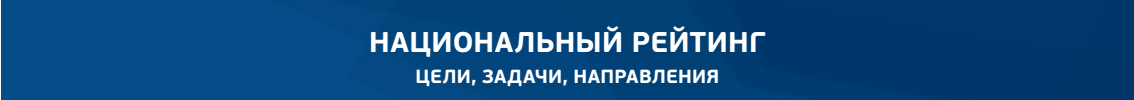 Административный ресурс АММР
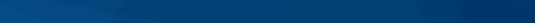 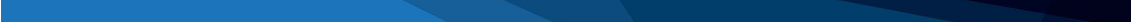 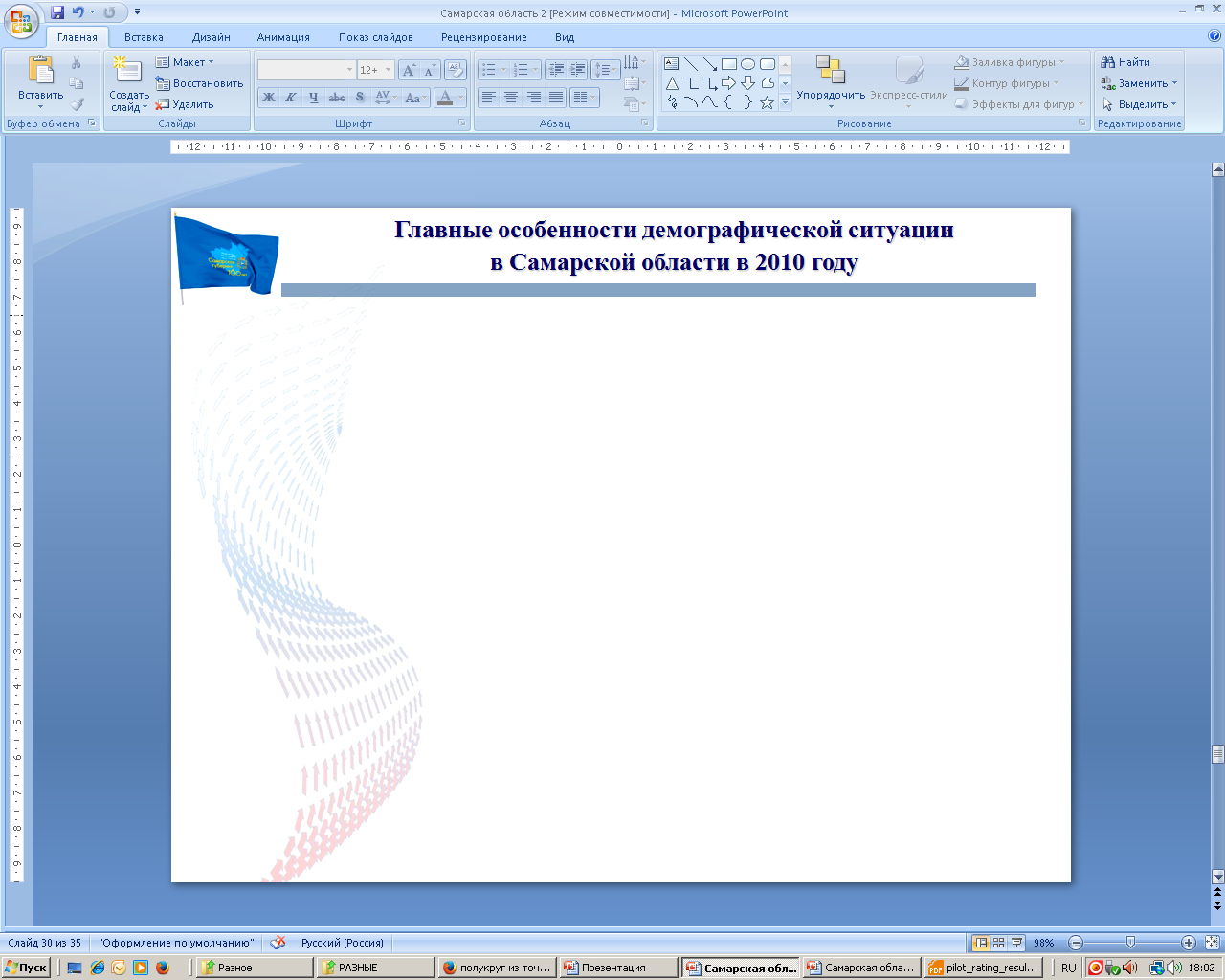 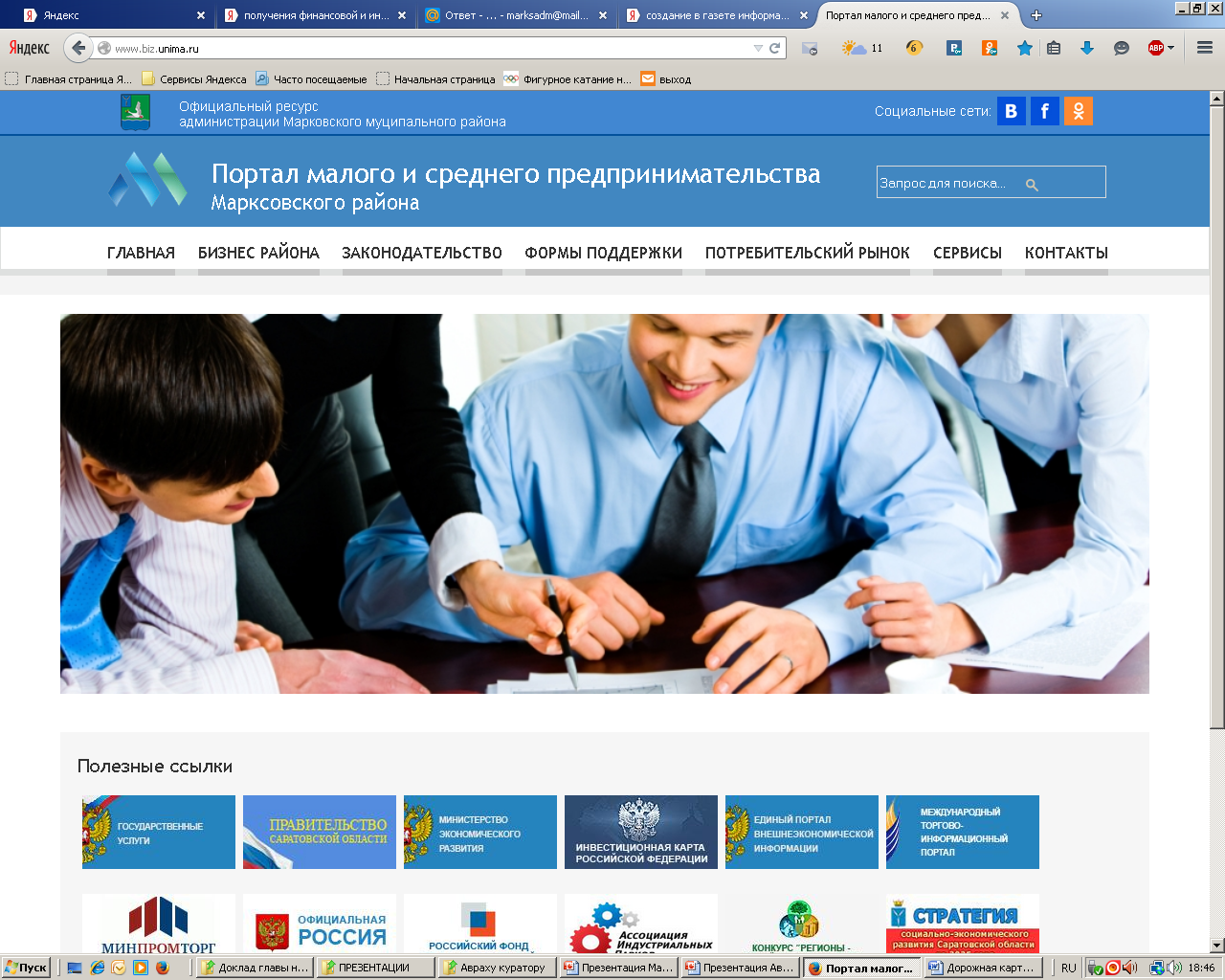 Портал 
малого и среднего предпринимательства Марксовского района
Штрафов
25
http://www.marxmsp.ru
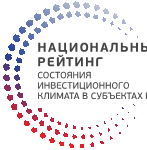 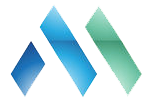 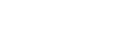 19
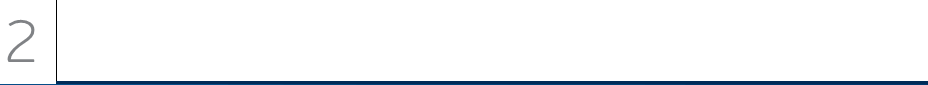 Марксовский муниципальный район
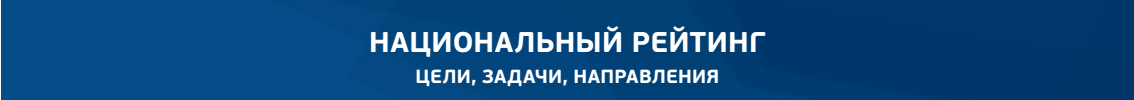 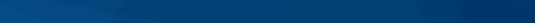 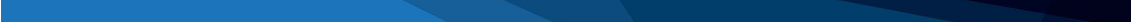 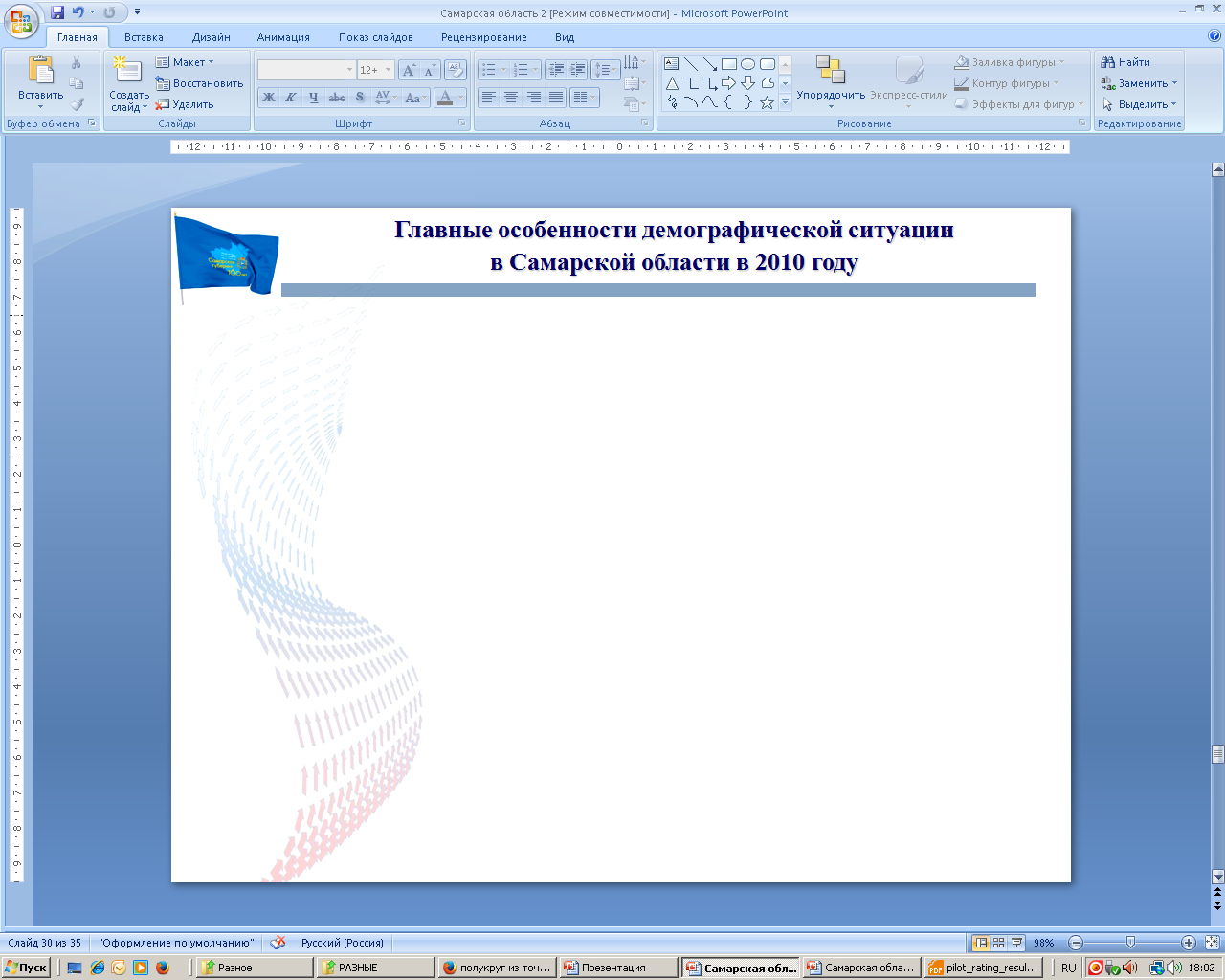 Благодарю за внимание!